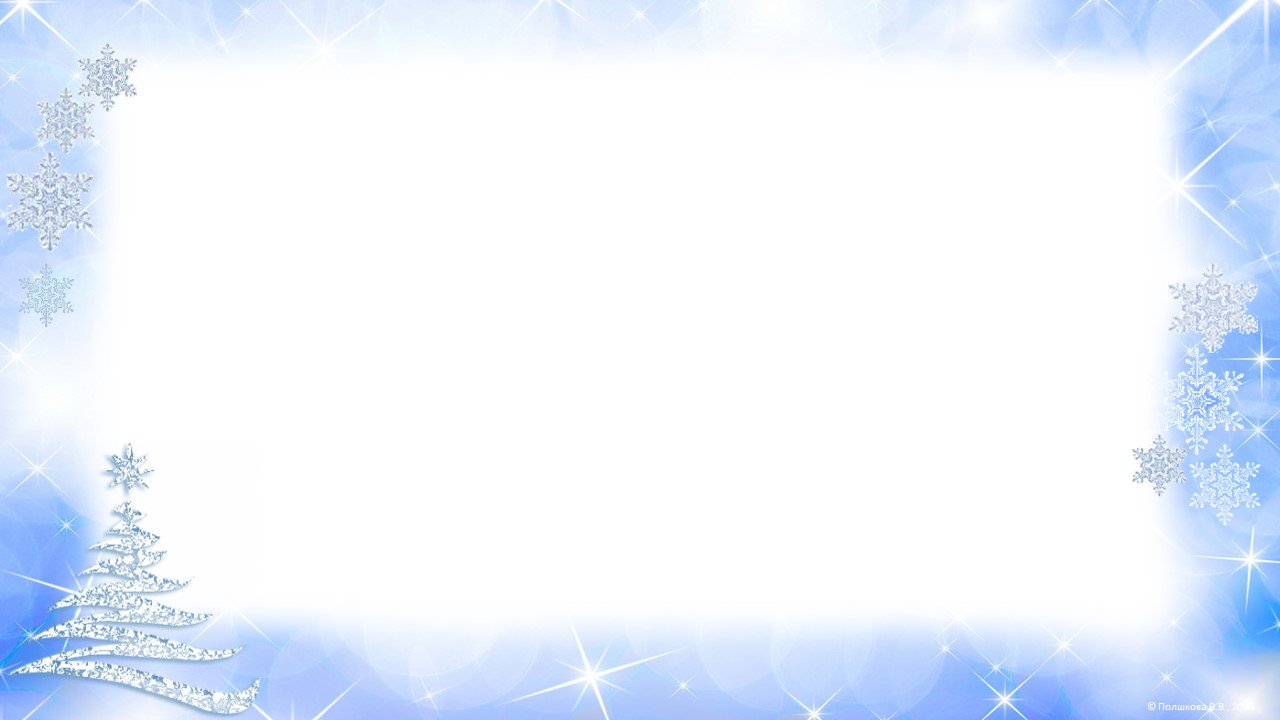 Муниципальное автономное дошкольное образовательное учреждение 
«Центр развития ребёнка – детский сад №17» г.о. Саранск
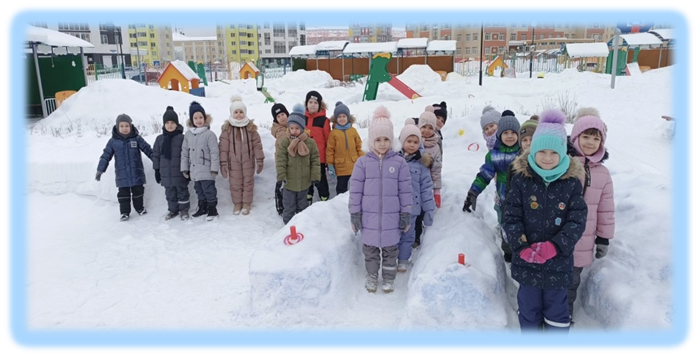 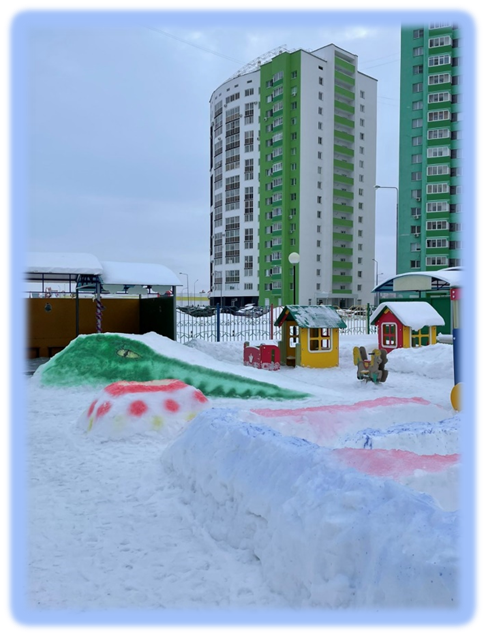 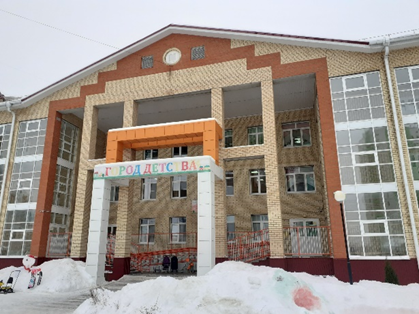 Зимняя площадка дошкольной образовательной организации - 2024
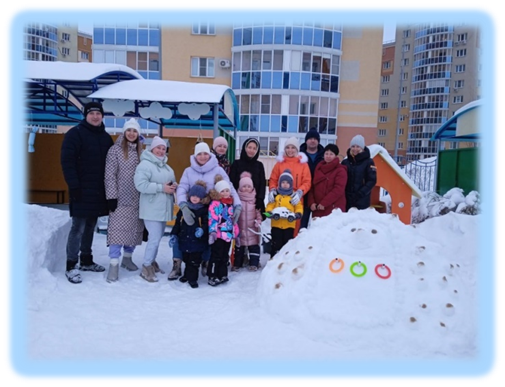 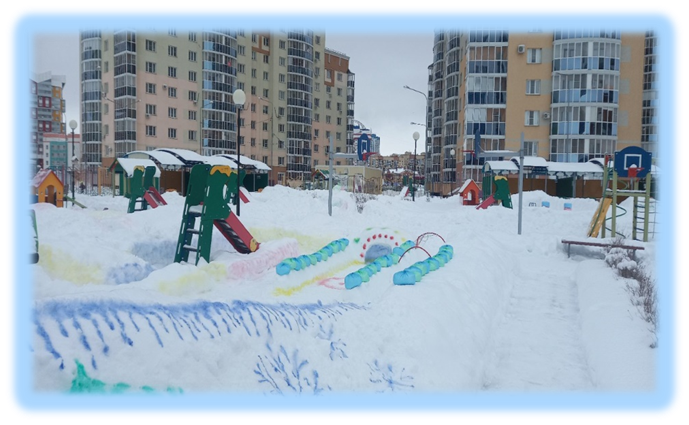 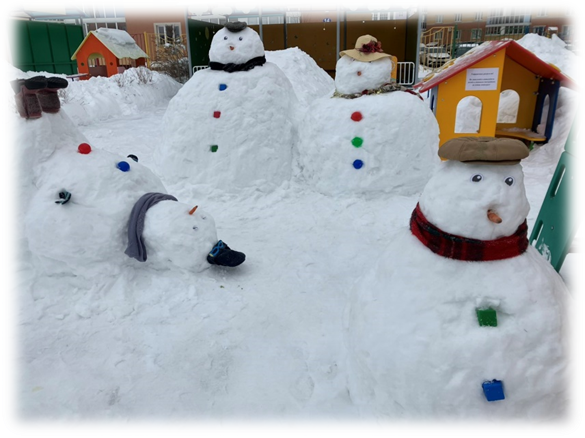 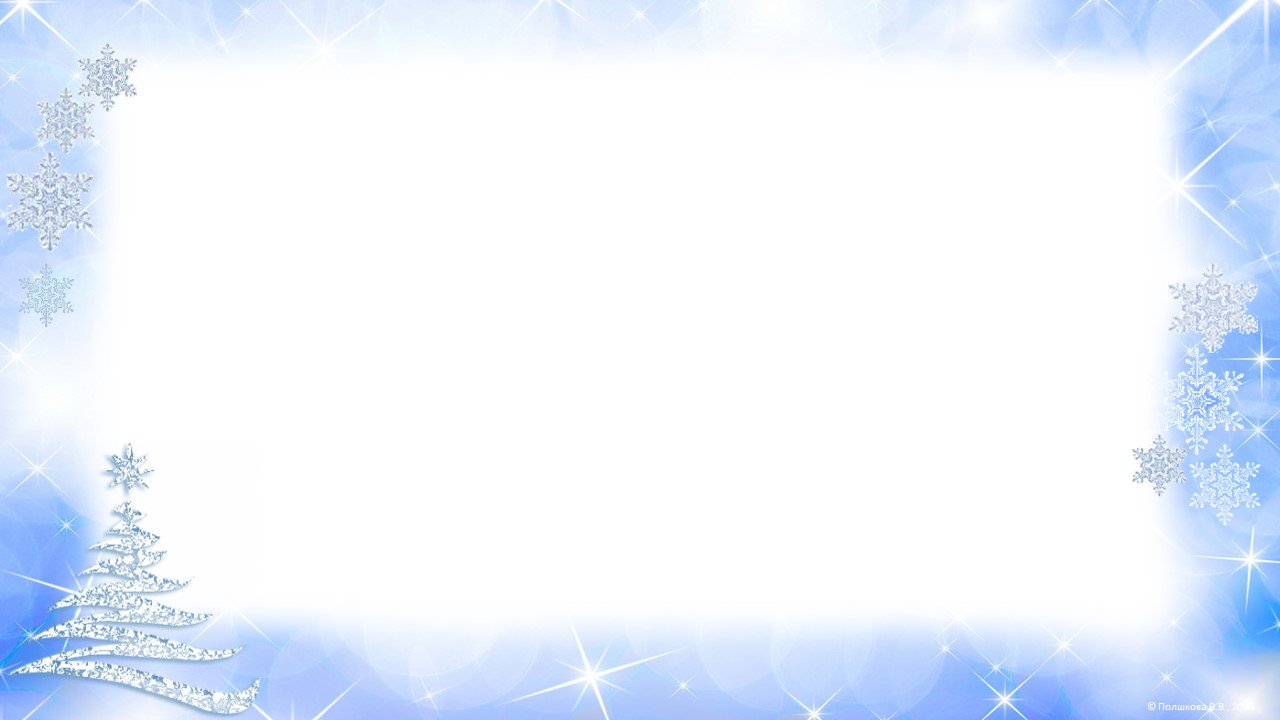 Вид проекта: творческий
Участники: воспитанники, воспитатели, родители
Актуальность: Замечено, что подвижная деятельность детей во время прогулки однообразна, привычные игры уже наскучили, и дети уже не с таким желанием, как прежде, играют в подвижные игры и выполняют спортивные упражнения. Поэтому появилась необходимость в организации такой развивающей среды на участках групп, которая позволила бы каждому ребенку проявить себя творчески и сформировать предпосылки для двигательной активности. Зимние игры не только приносят детворе необычайную радость, но и несут пользу для здоровья. Развлечения на свежем воздухе более полезны, чем занятия в закрытом помещении. Зимой дети двигаются намного активнее, так как иначе возможно легко простудиться. 
Сотрудничество с семьей одна из наиважнейших условий организации эффективного воспитательного процесса в ДОУ. Но проблема в том, что родители не всегда приходят на встречи с педагогами, а если и приходят, то чаще выступают в роли зрителей и реже в качестве участников. Для того чтобы родители стали активными помощниками педагогов, нужно вовлечь их в жизнь детского сада. 
Понимая значение двигательной деятельности в жизни ребёнка, было принято решение привлечь родителей к организации снежного городка.
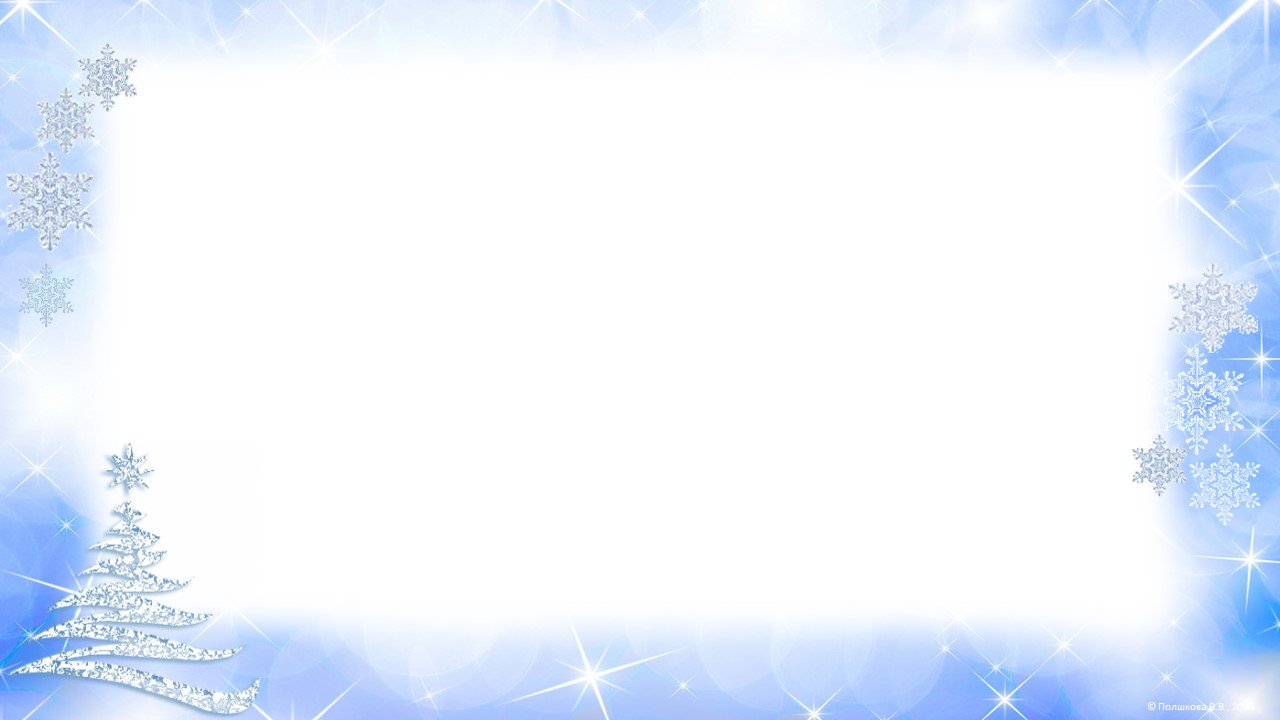 Цель: Организация пространства участка детского сада. Создание благоприятных условий для творческих и подвижных игр, спортивных развлечений и других видов деятельности детей на свежем воздухе.
Задачи:
Воспитывать желание и интерес участвовать в подвижных играх и физических упражнениях на прогулке.
Знакомить детей с названиями предметов ближайшего окружения.
Расширять круг наблюдений детей за трудом взрослых.
Поддерживать желание помогать взрослым.
Расширять представления детей о способах использования снежных построек.
Воспитывать бережное отношение к постройкам через формирование эстетических качеств.
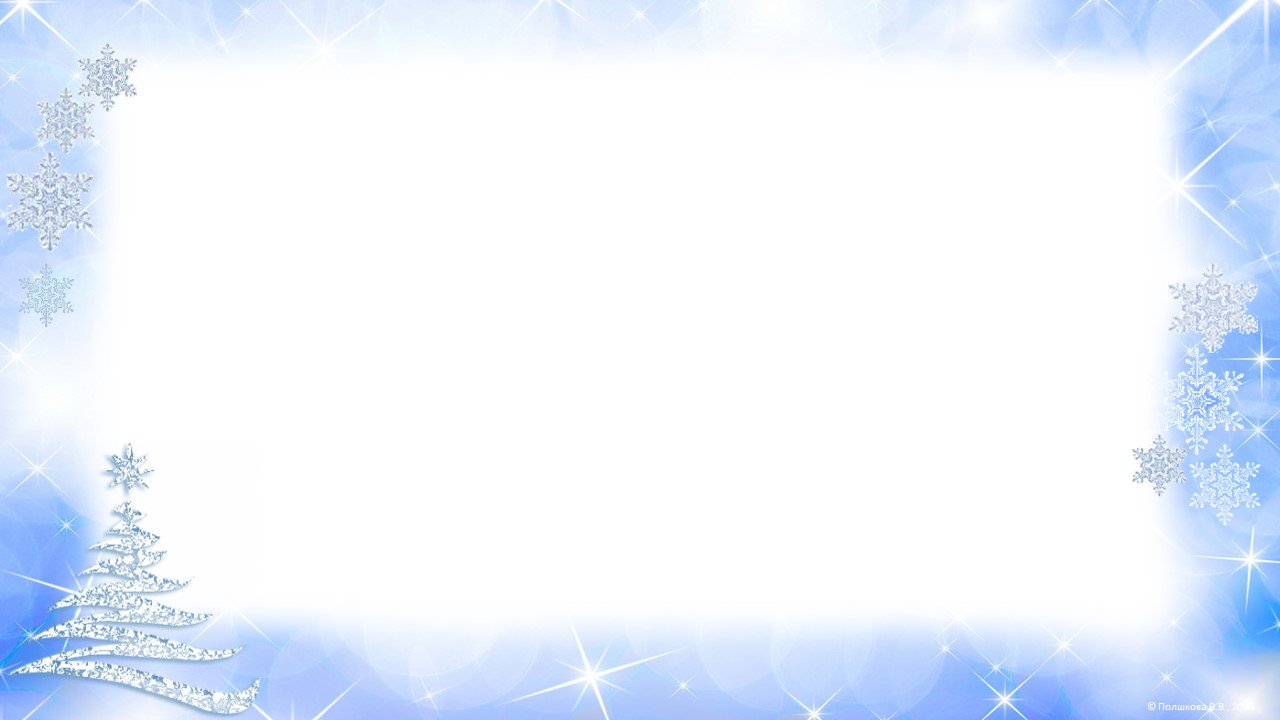 Этапы реализации проекта
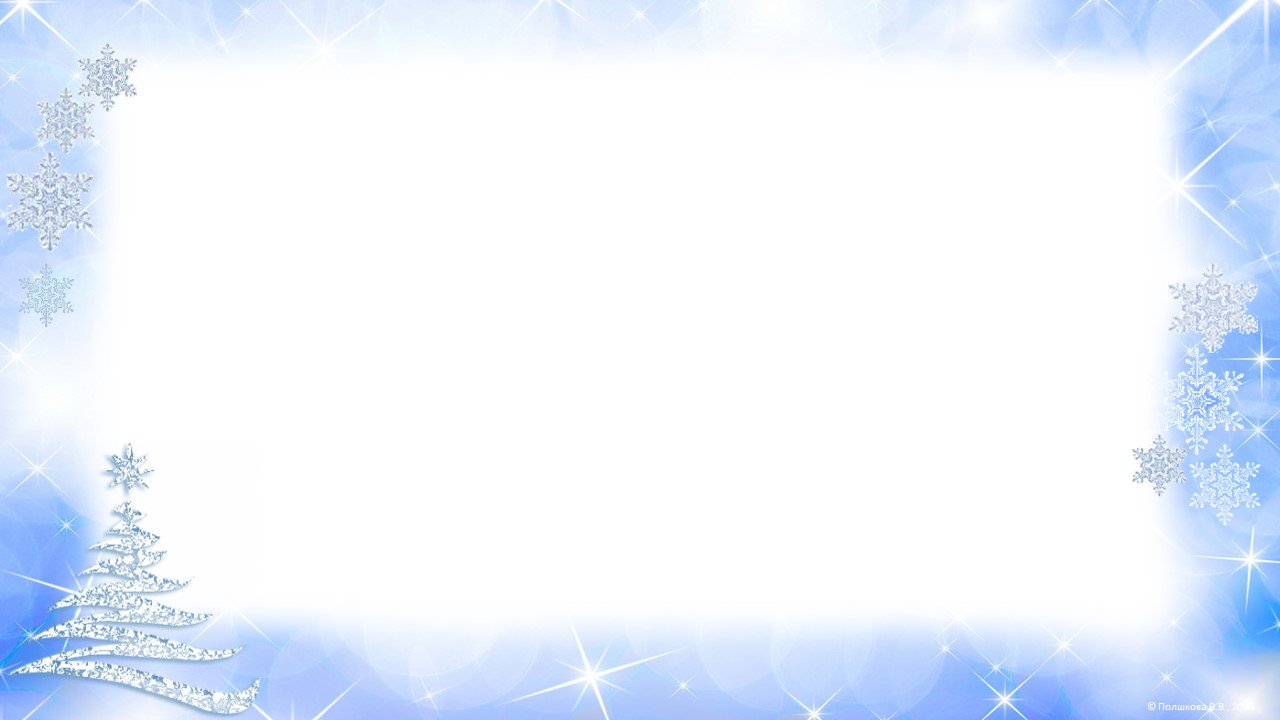 Состояние территории ДОО: 
отсутствие сосулек, скользких дорожек
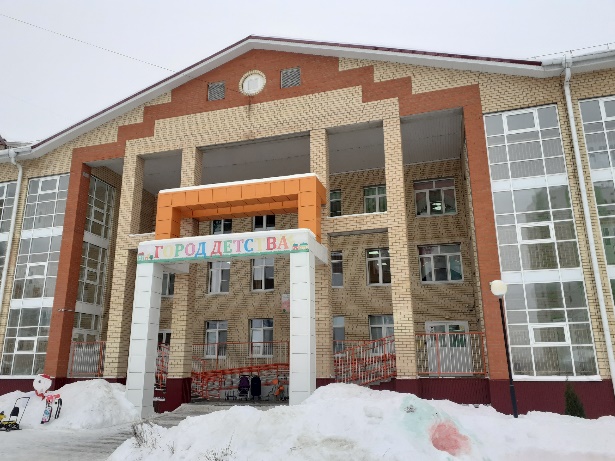 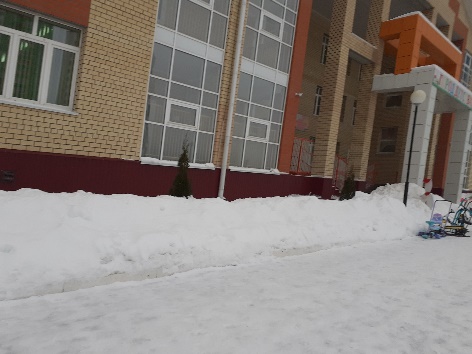 В здание заходишь если,Ты постой чуть-чуть на месте.И на крышу посмотри,нет сосулек? Так иди!
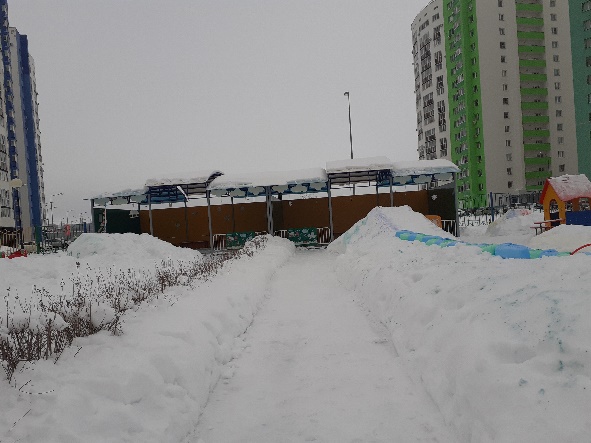 Тропинка эта –  дружная,Хорошая и нужная.Здесь никогда не ссорятся,Все ладят – красота!Хожу по ней с Артёмкою,Брожу по ней с АлёнкоюИ даже с вредным ПавликомГуляю… иногда.
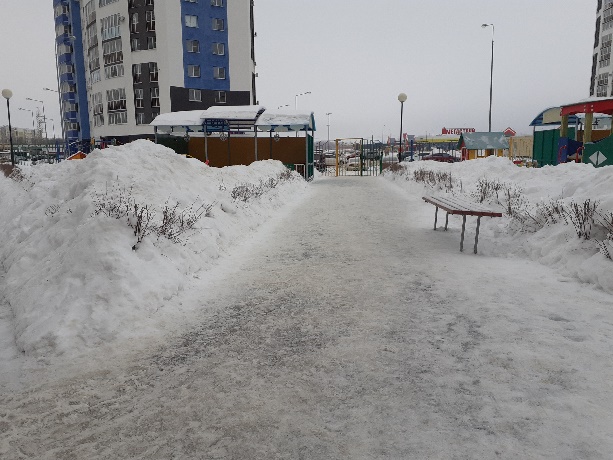 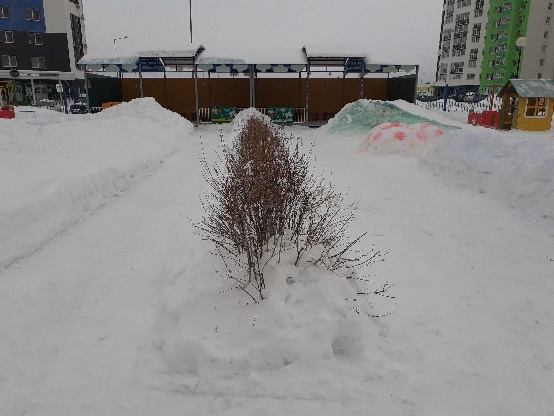 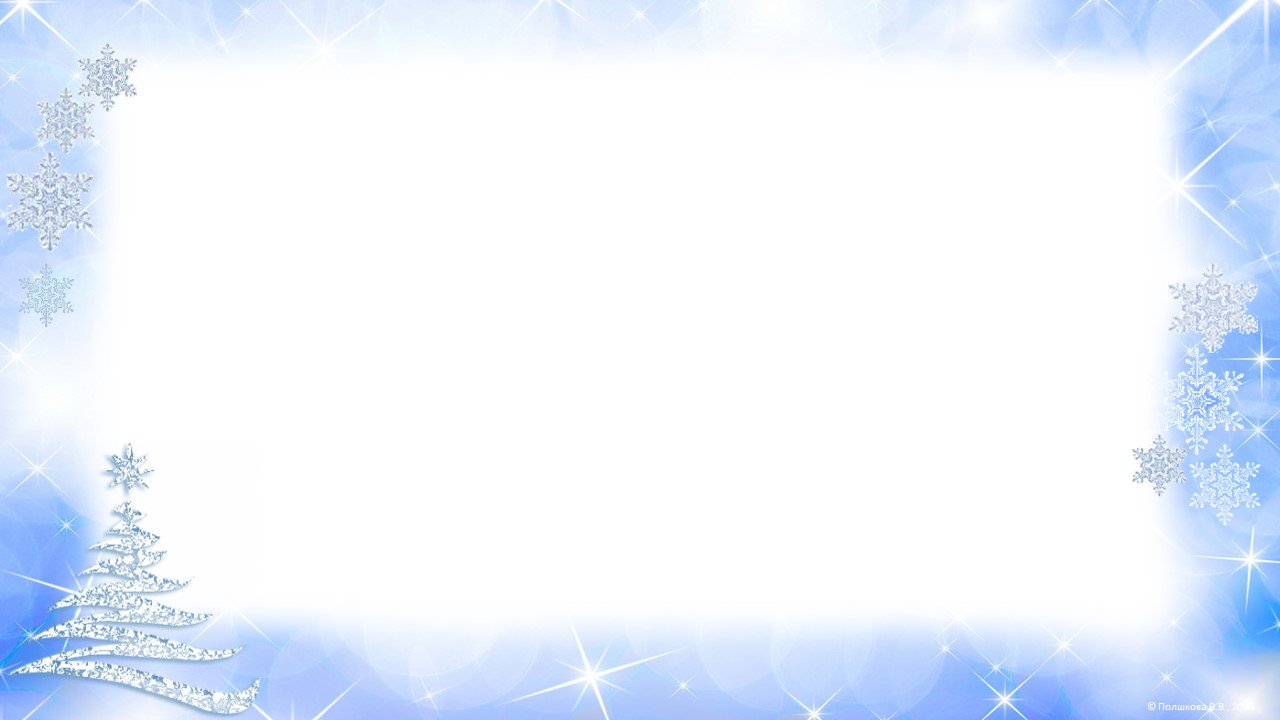 На площадке группы № 1 уютно разместились снеговички-толстячки. Они очень забавные и веселые, а также веселят и радуют ребят.
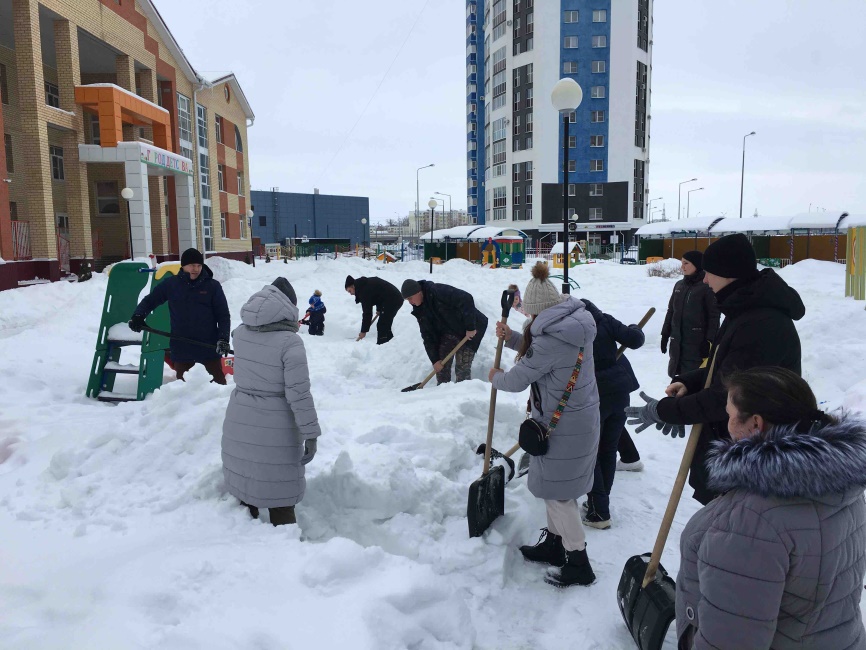 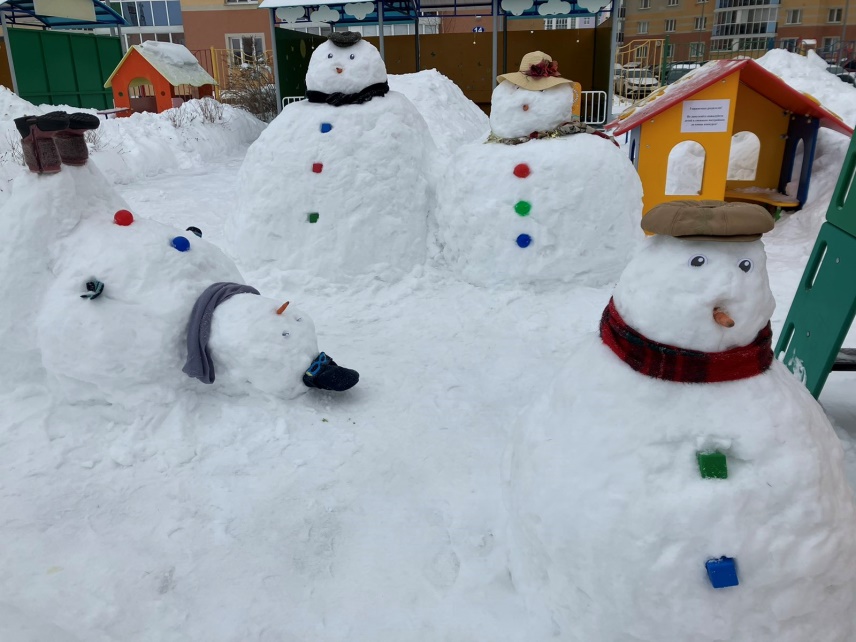 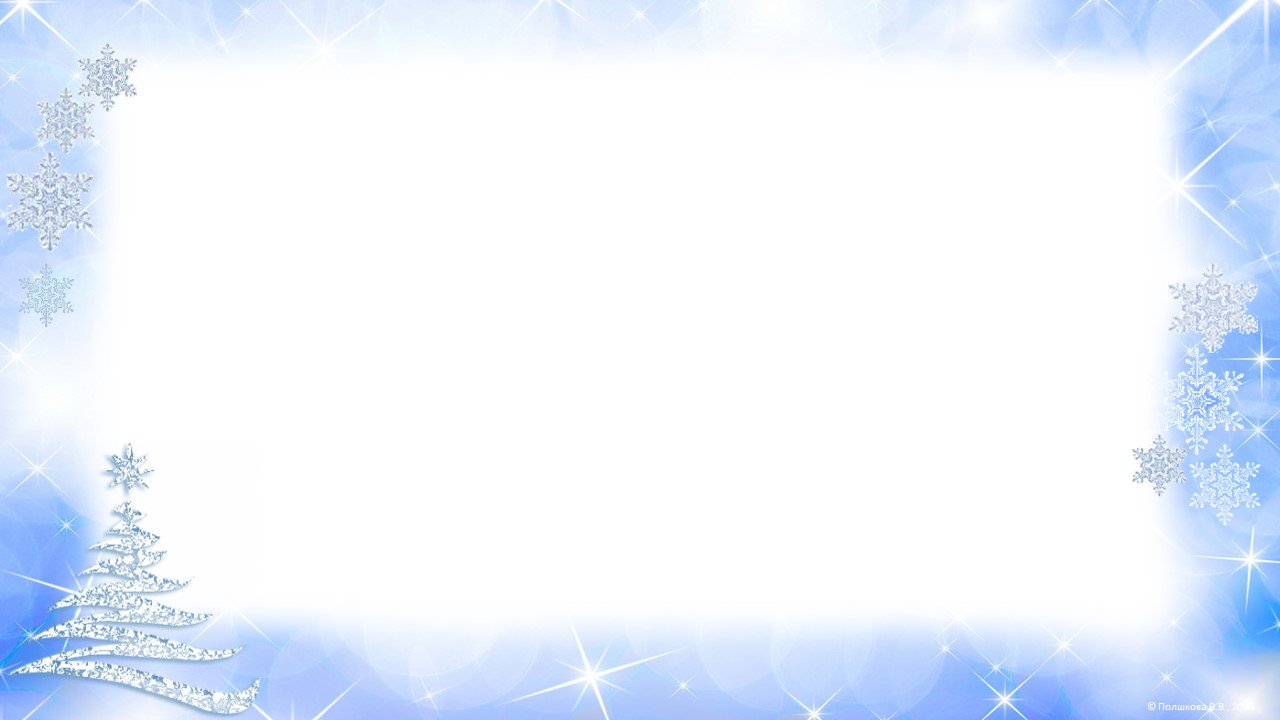 На площадке группы № 2 поселился добрый и яркий осьминожка. Вокруг него весело резвятся детишки и осьминожка радуется, глядя на них.
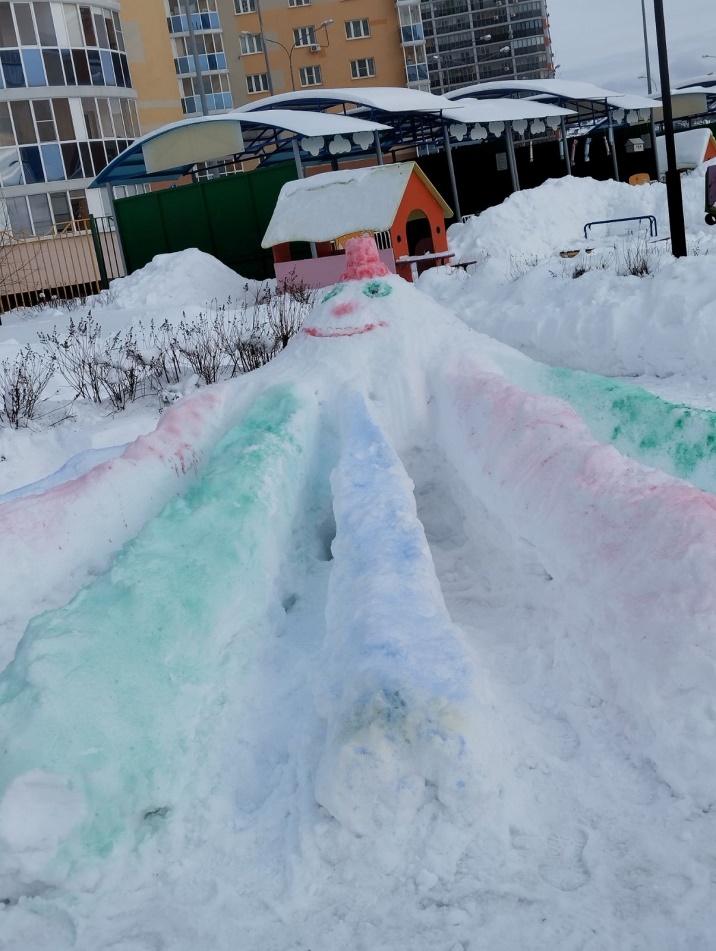 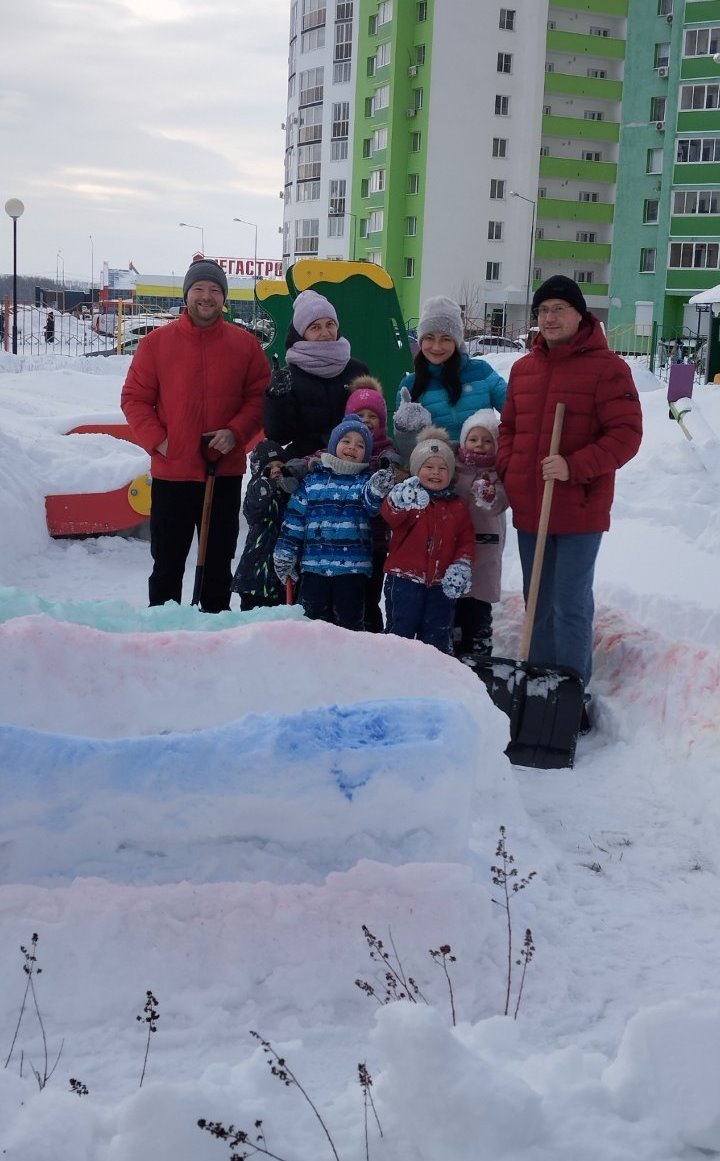 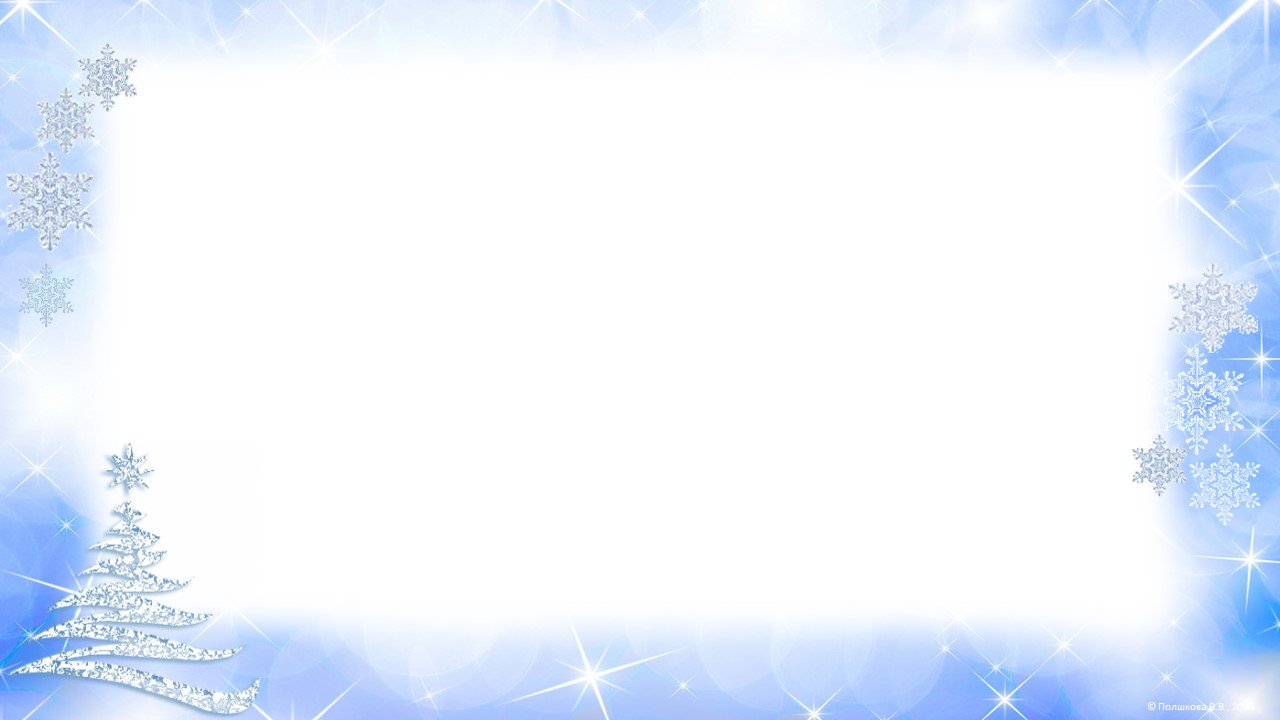 Группа № 3 соорудила большую и красивую горку, не забыв про нашу Родину – Россию.
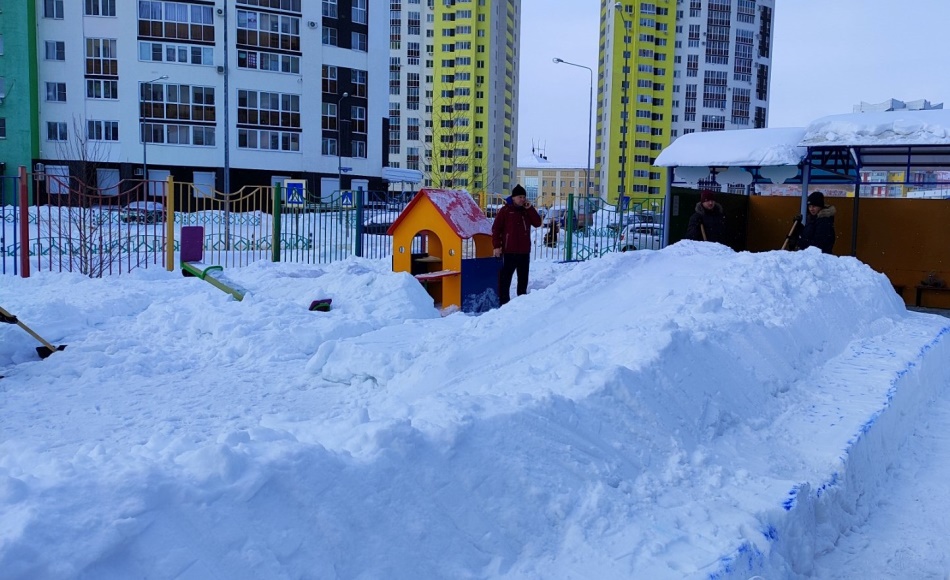 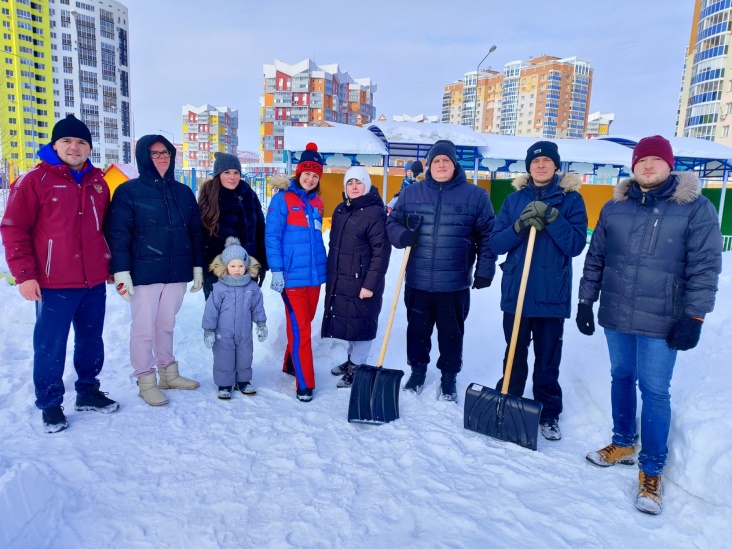 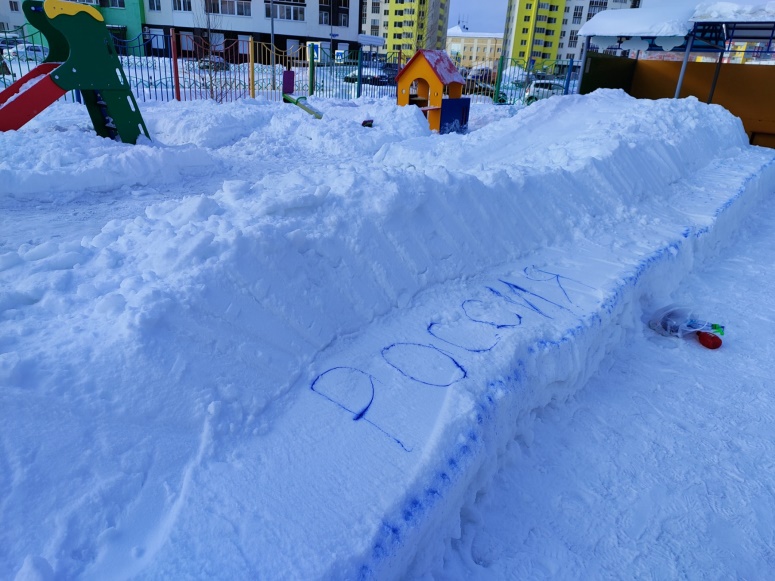 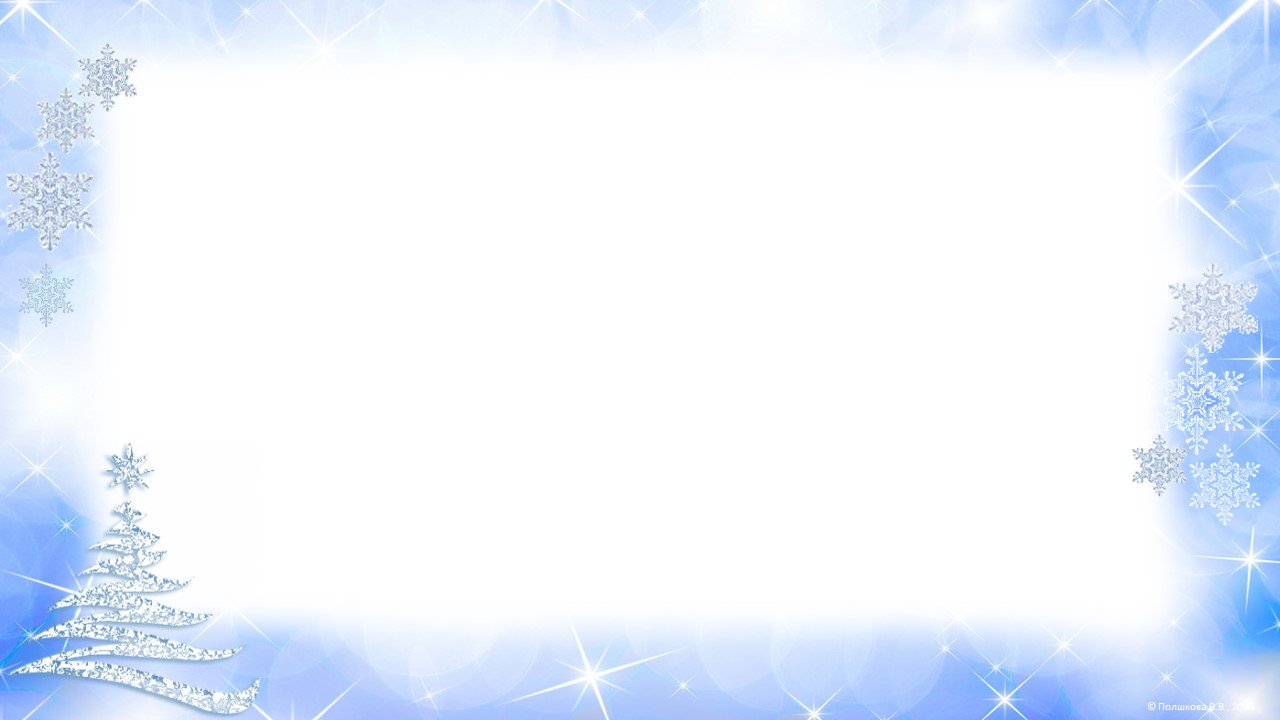 На площадке группы № 4 поселился веселый дракончик «Попади в цель» и три дружных снеговика «Перелезь обруч».
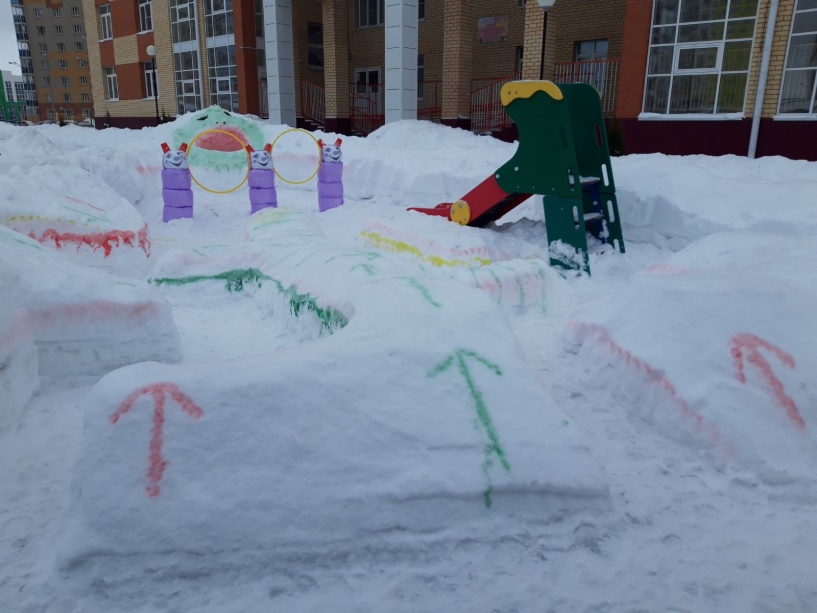 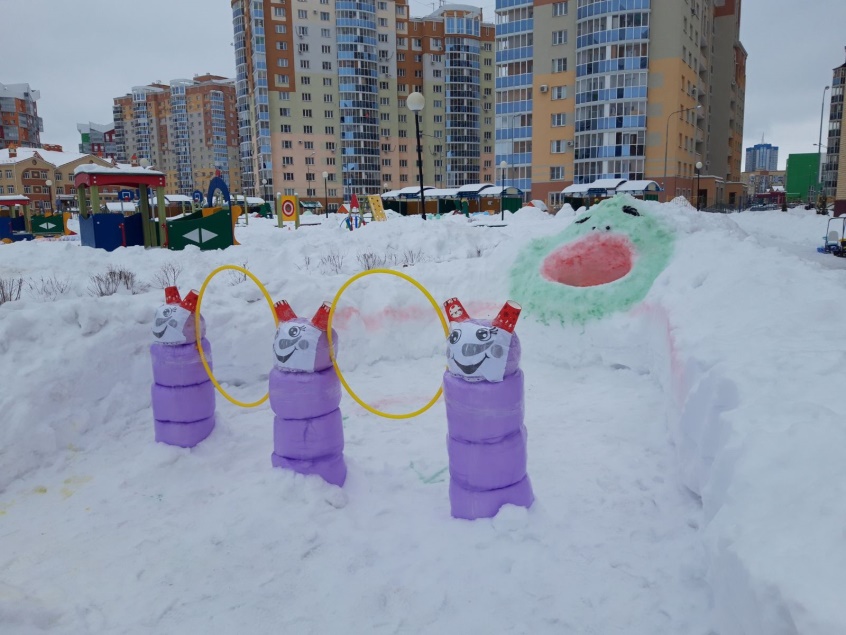 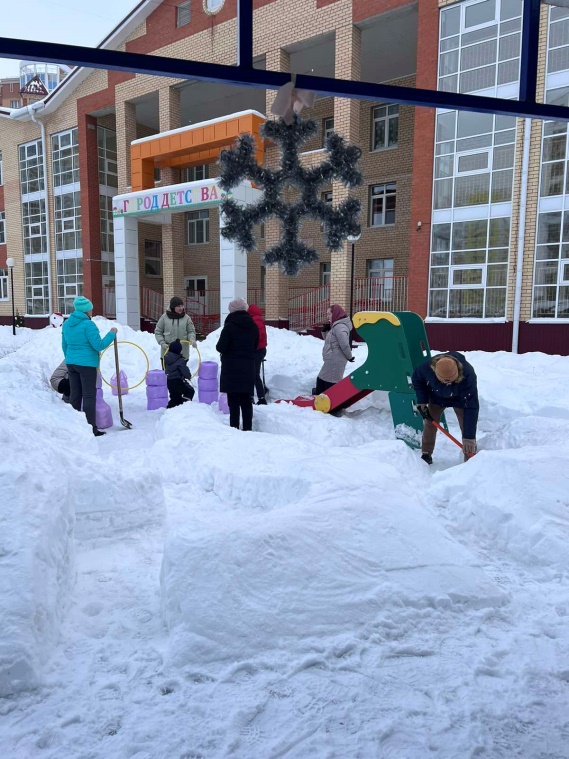 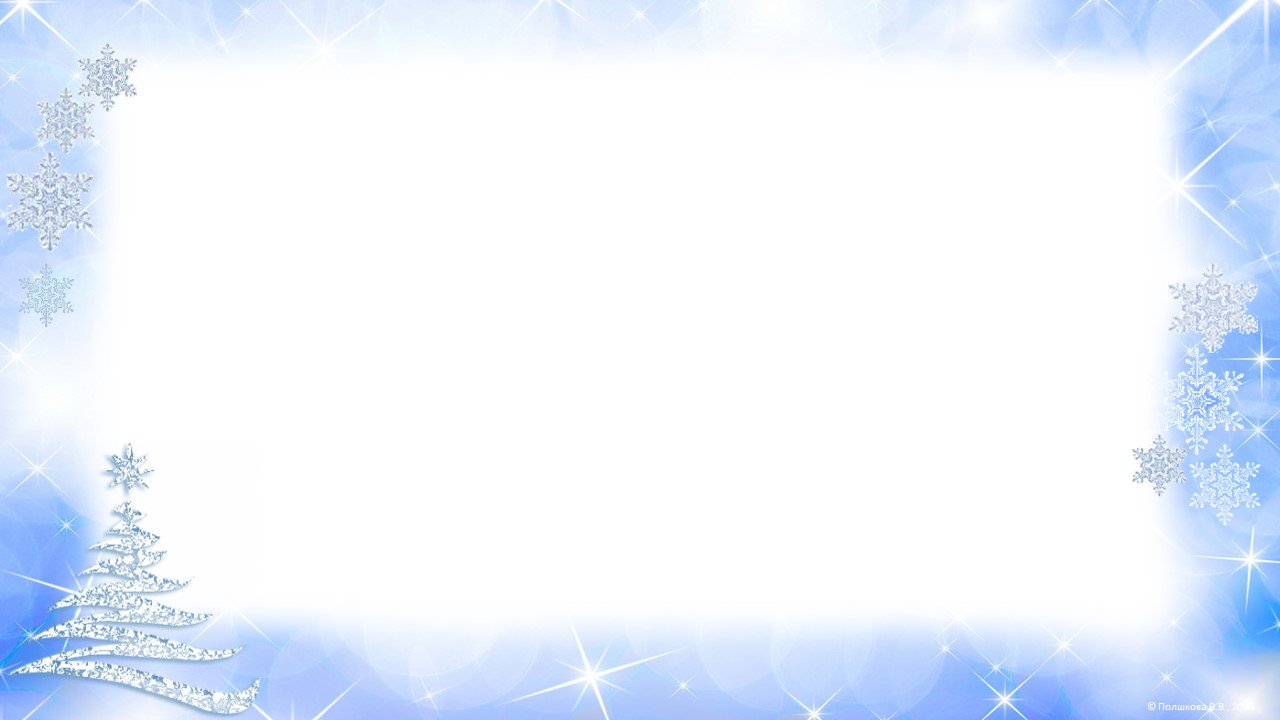 Группа № 5 соорудила на своей площадке яркие, веселые лабиринты, украсив их национальным мордовским узором
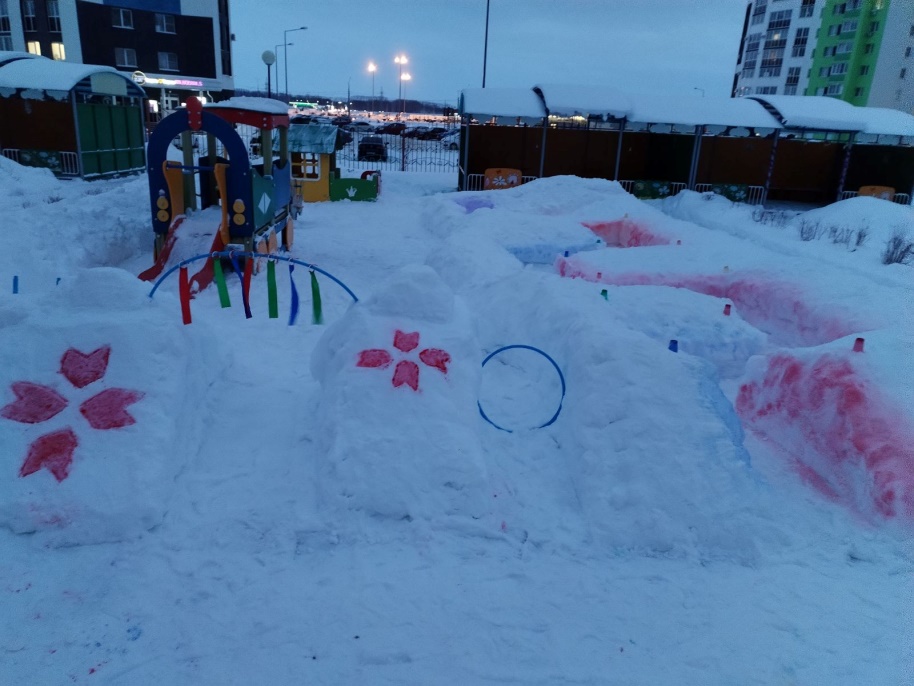 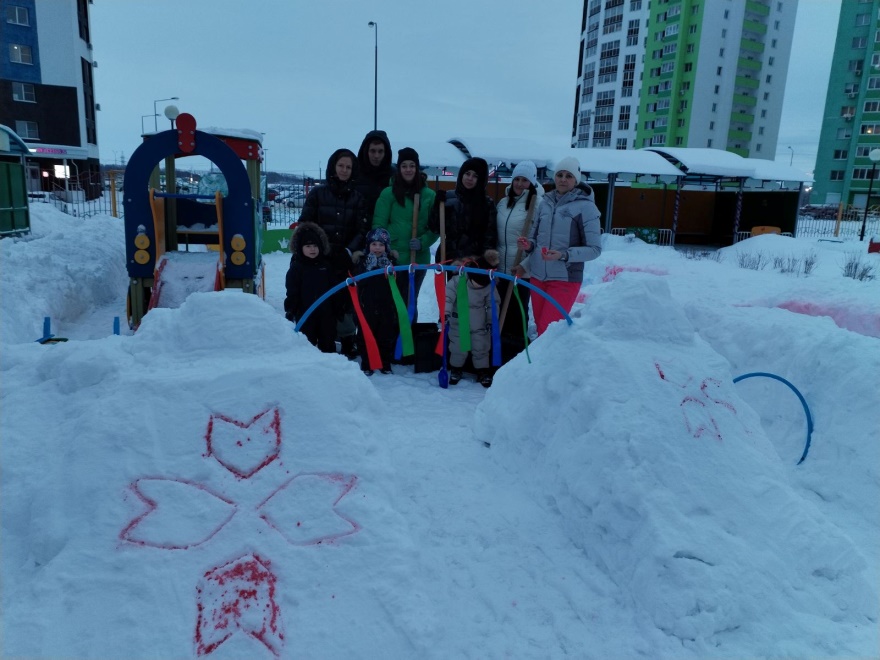 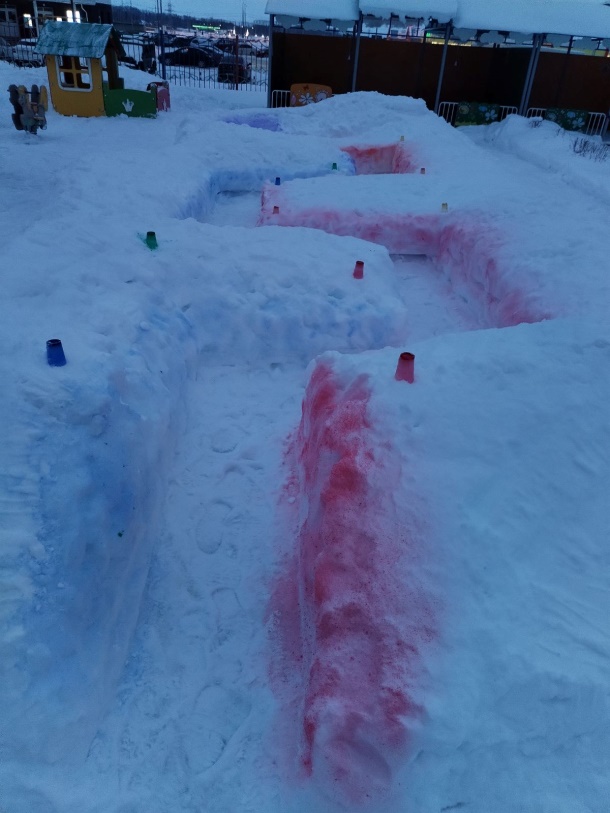 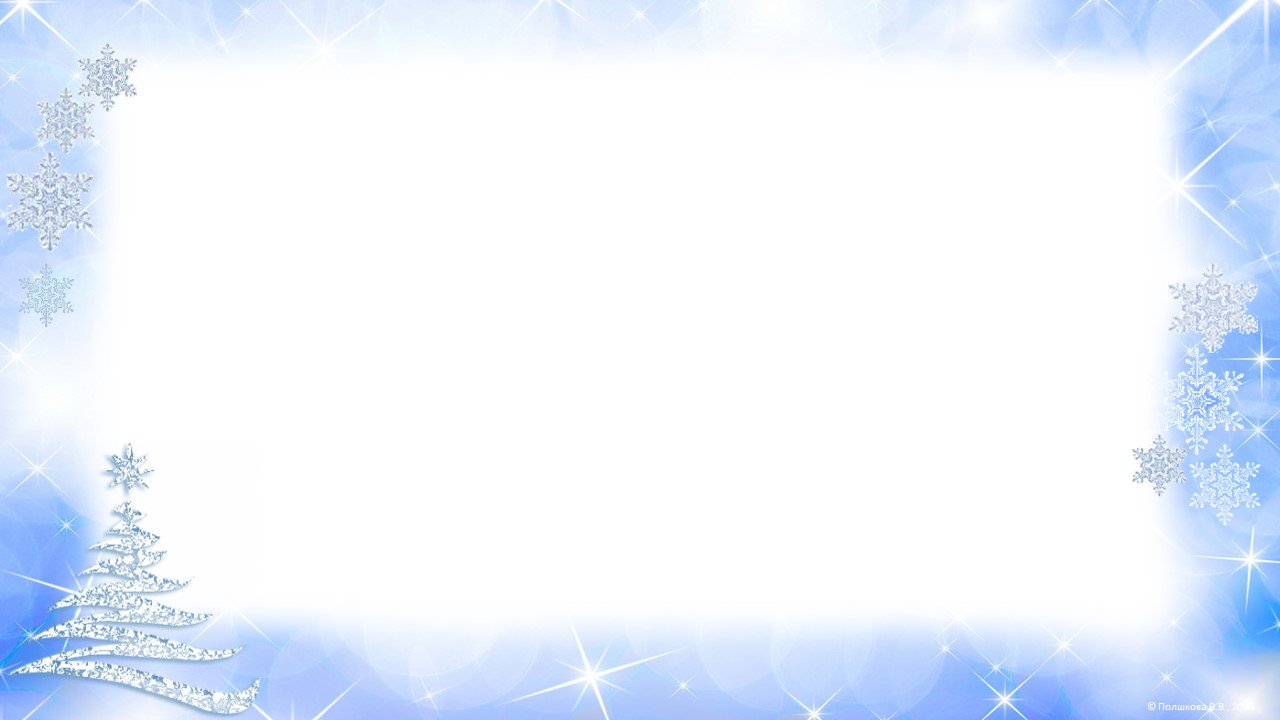 На площадке группы № 6 теперь располагаются: красочная горка, лабиринт и  спортивные фрукты - груша и яблоко. Теперь ребята знают, что фрукты – это не только полезно, но и весело!
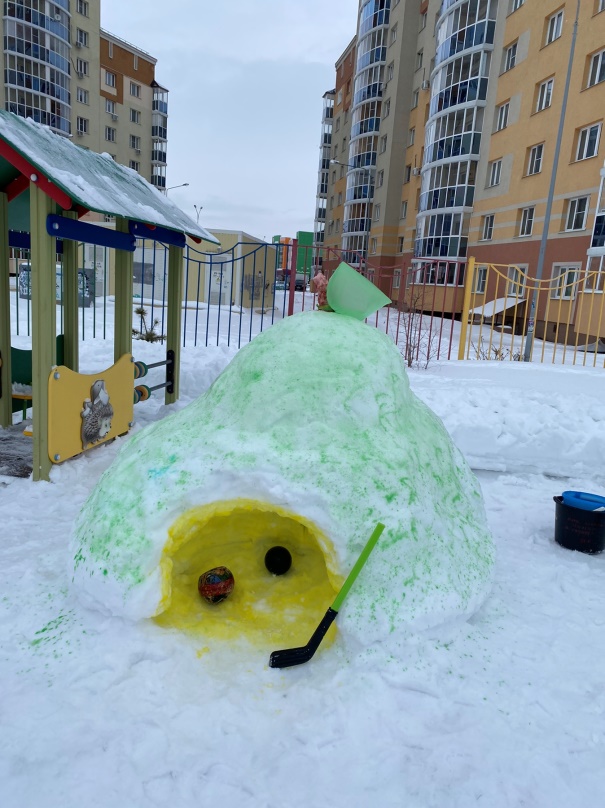 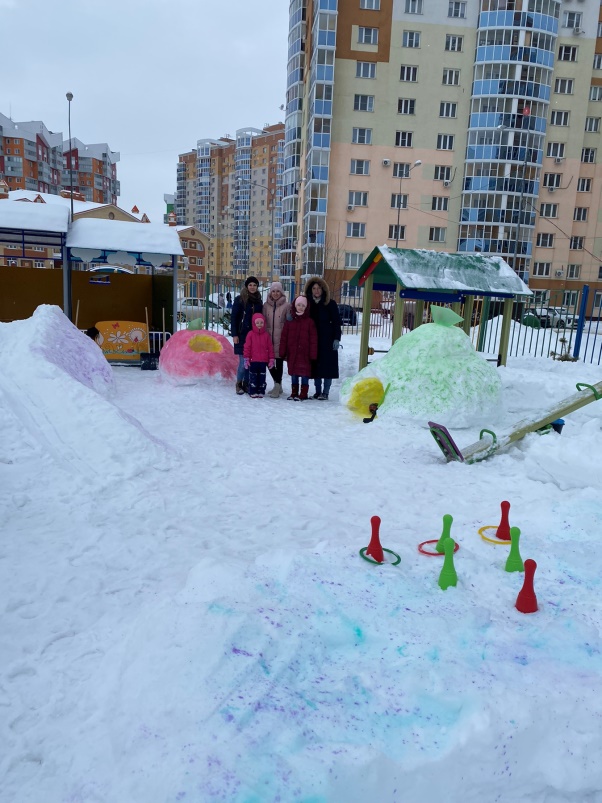 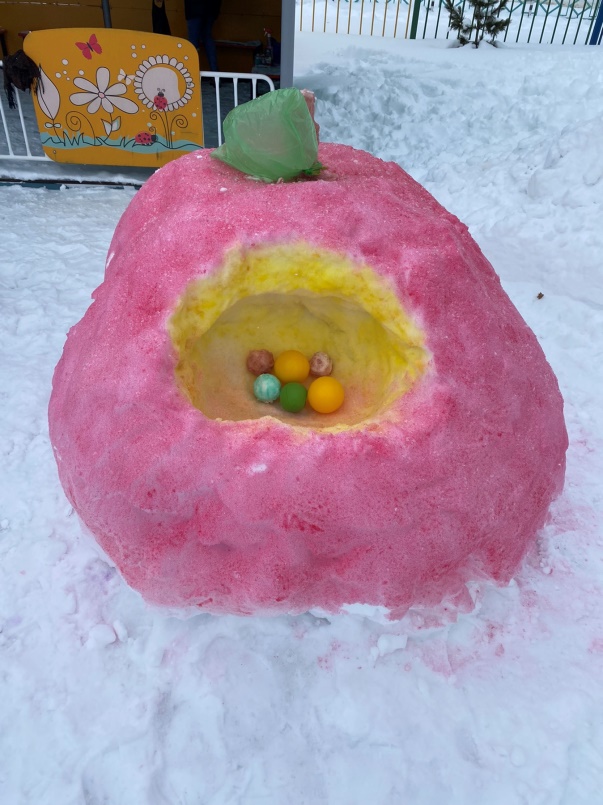 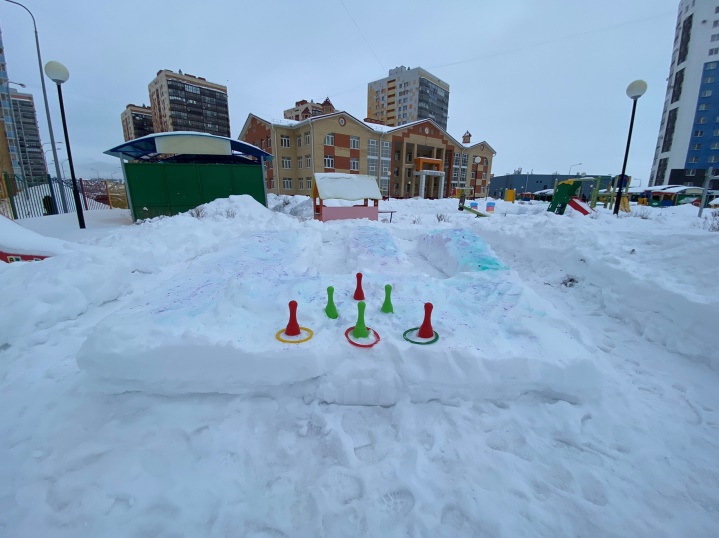 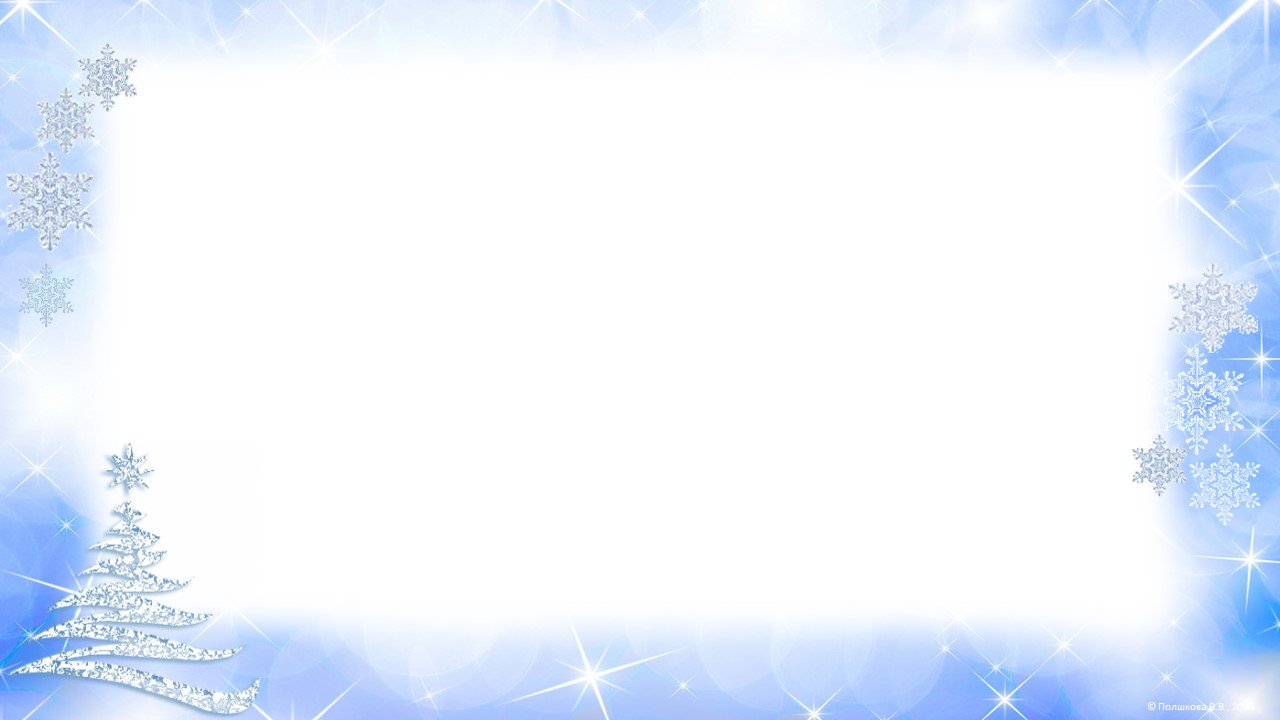 На площадке группы № 7 озорная змейка и веселый снеговик приглашают в красочный и яркий лабиринт.
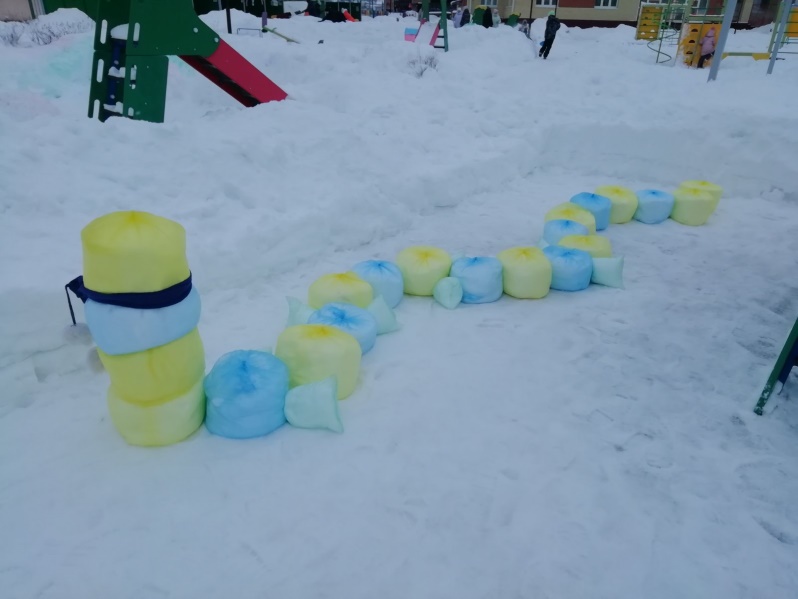 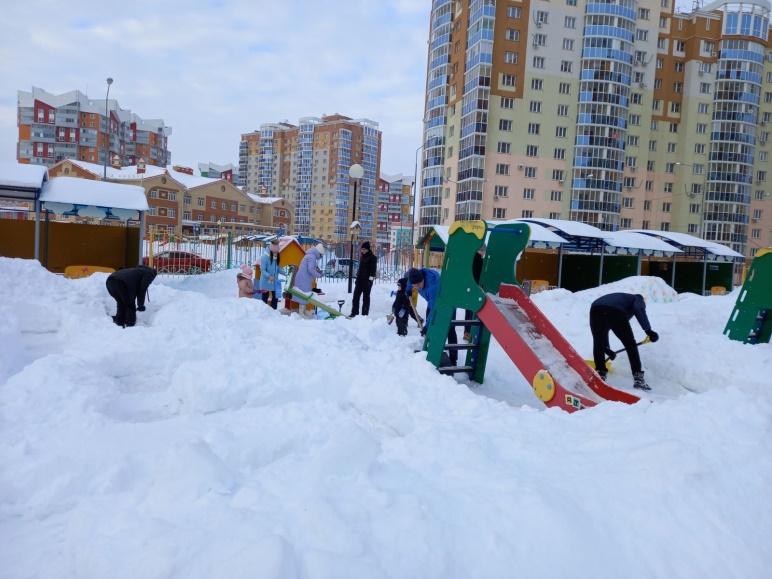 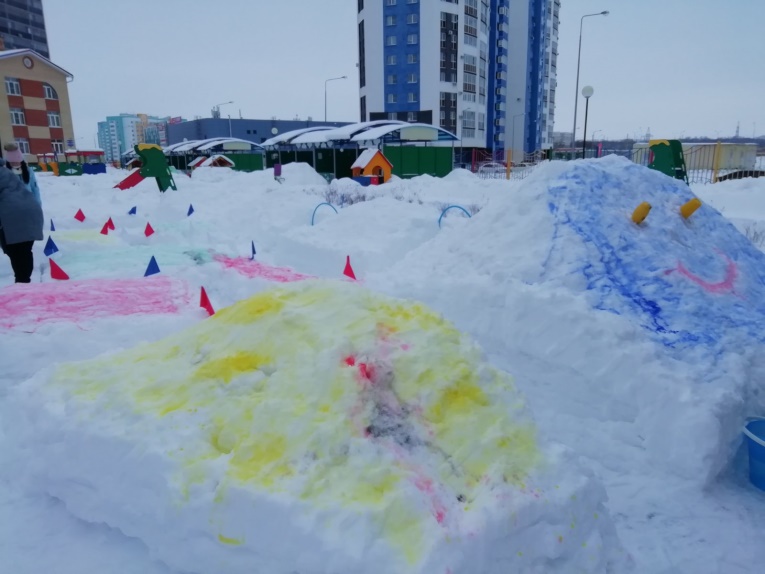 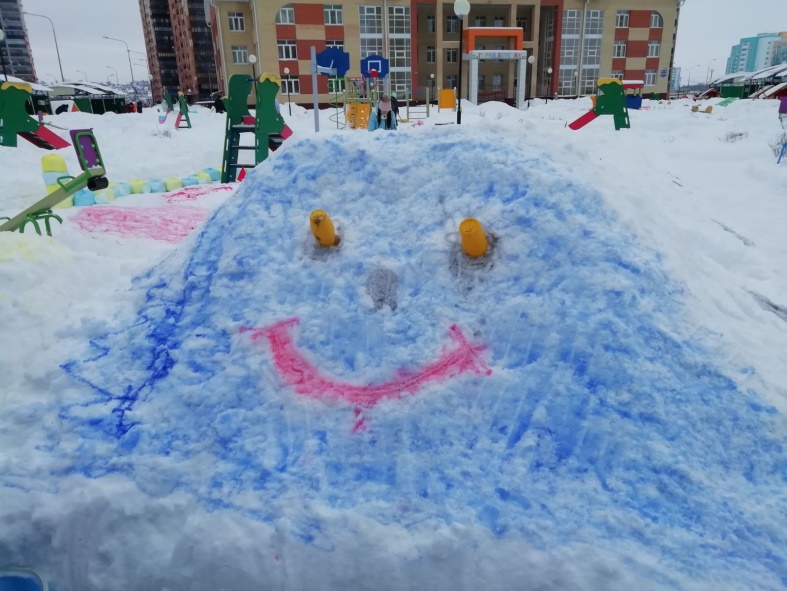 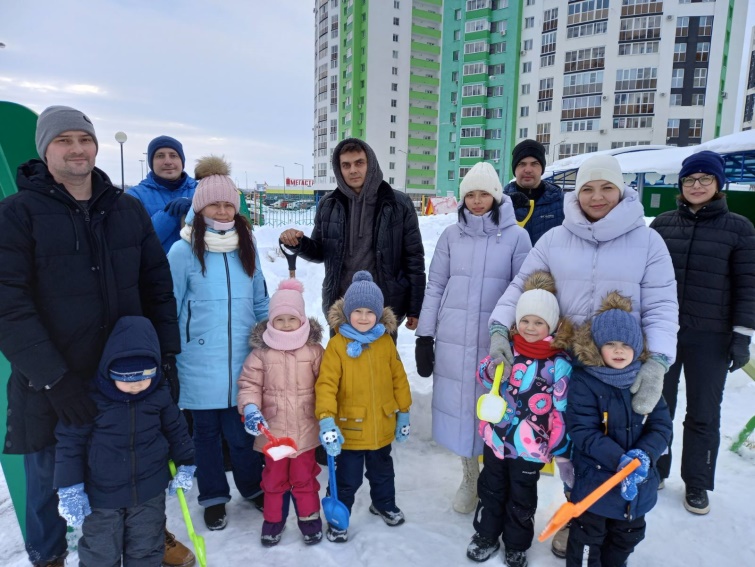 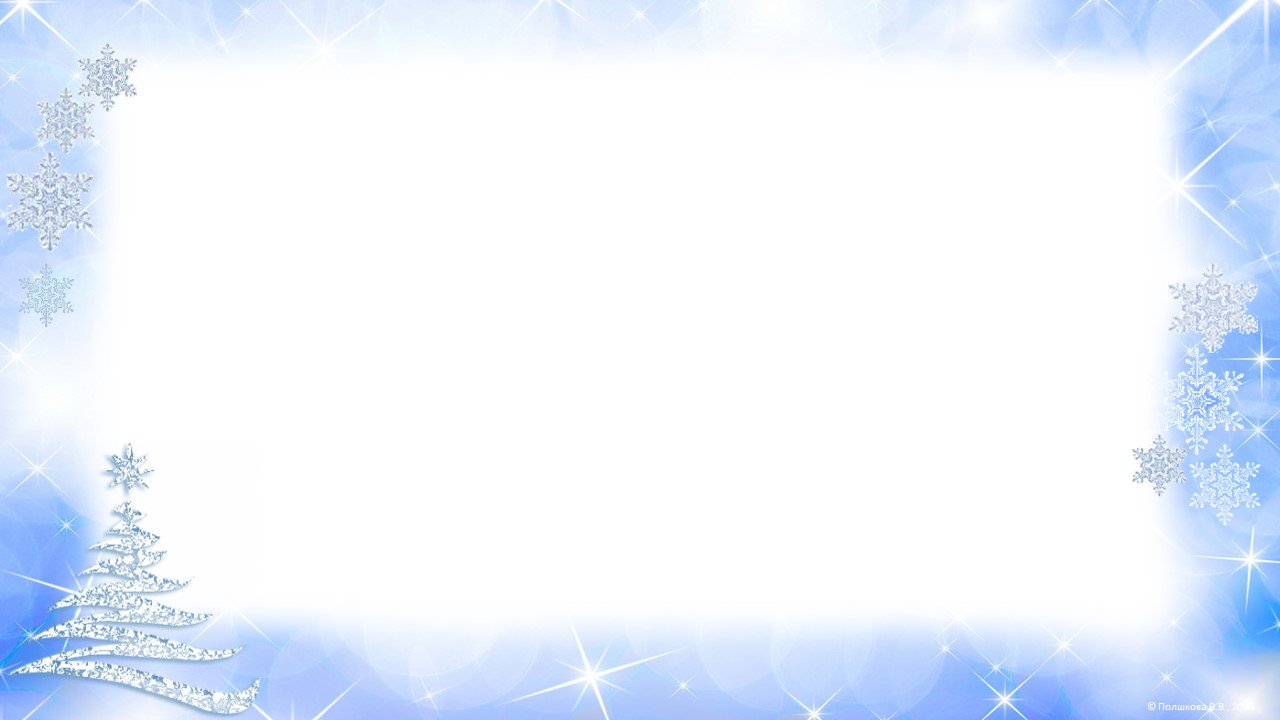 В ходе совместной и слаженной работы родителей группы № 8 на площадке появился опасный хищник – крокодил. Но ребята знают, что он не страшный. И с удовольствием прокатит их на своей мордочке.
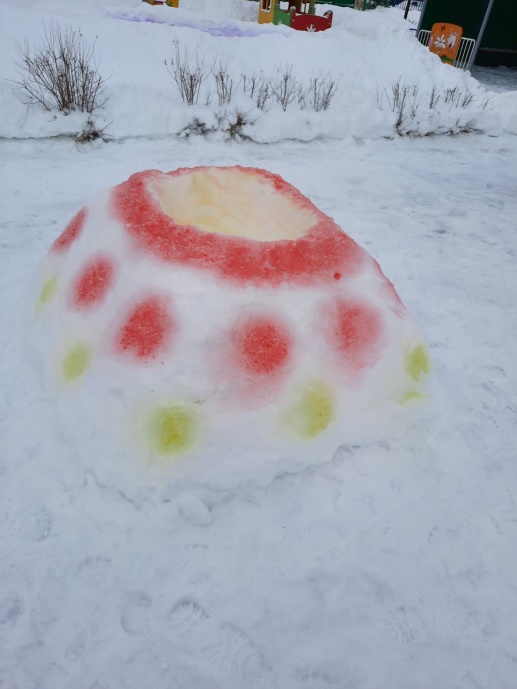 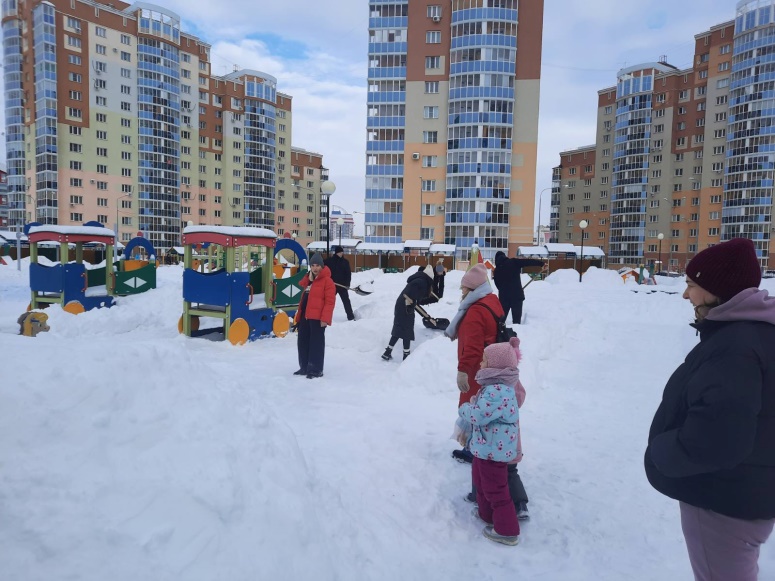 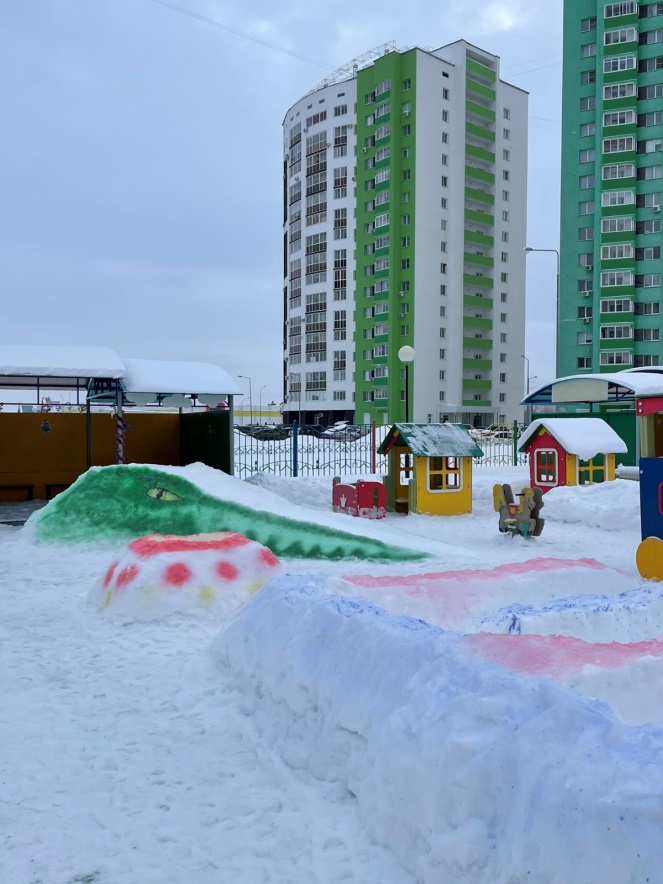 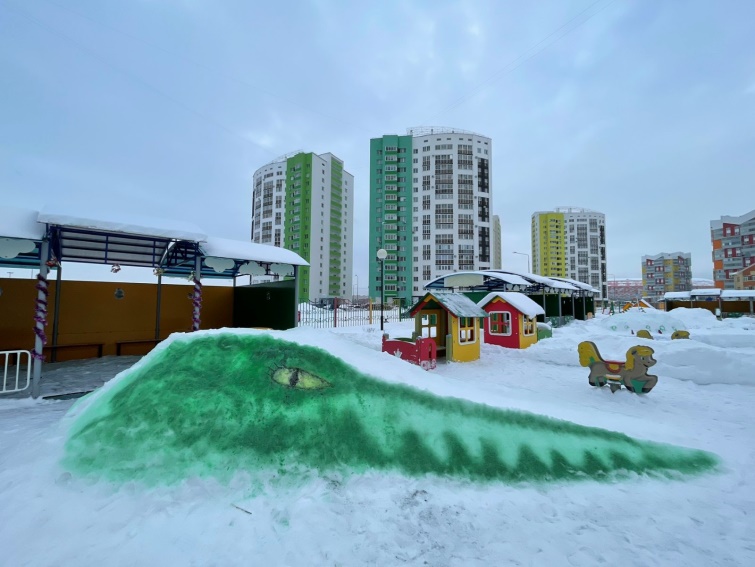 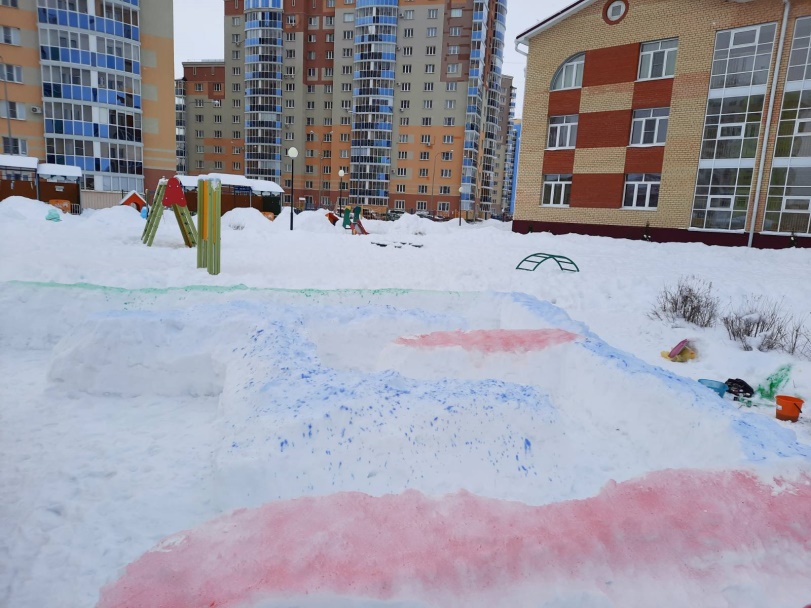 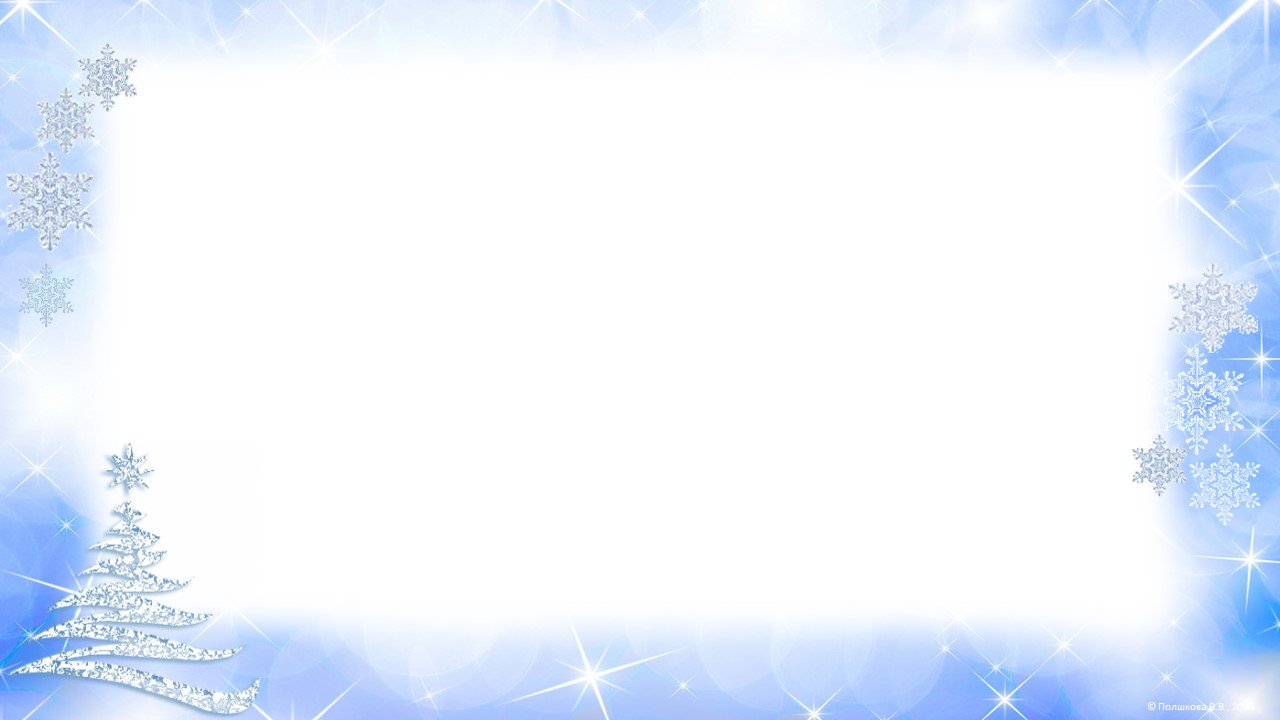 На площадке группы № 9 настоящее раздолье! Здесь стоят ледяная крепость, веселый ежик,  добрый дракоша-горка и лабиринт-змейка!
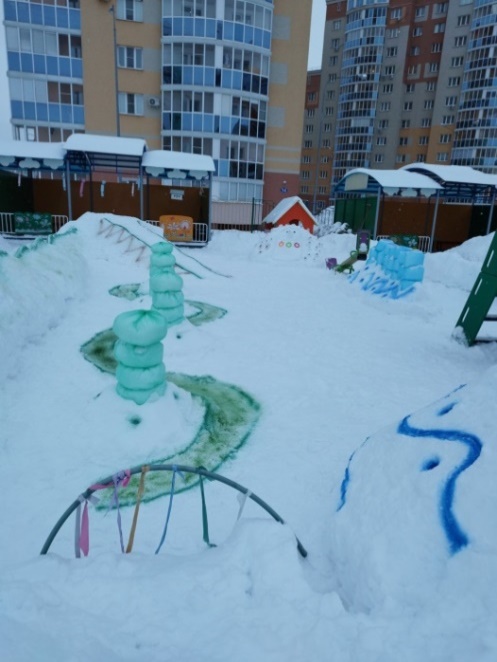 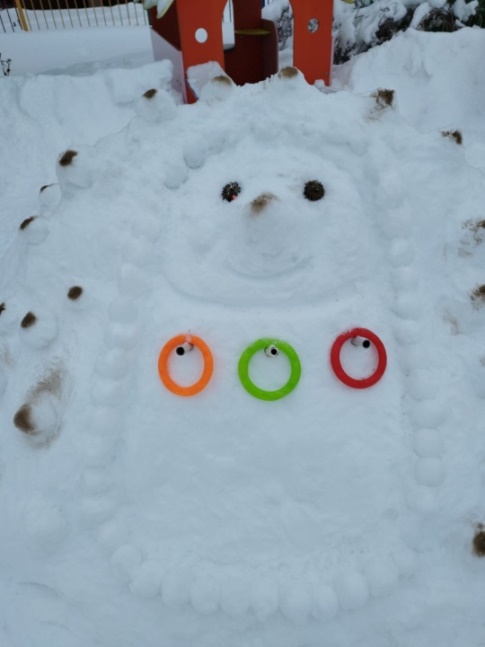 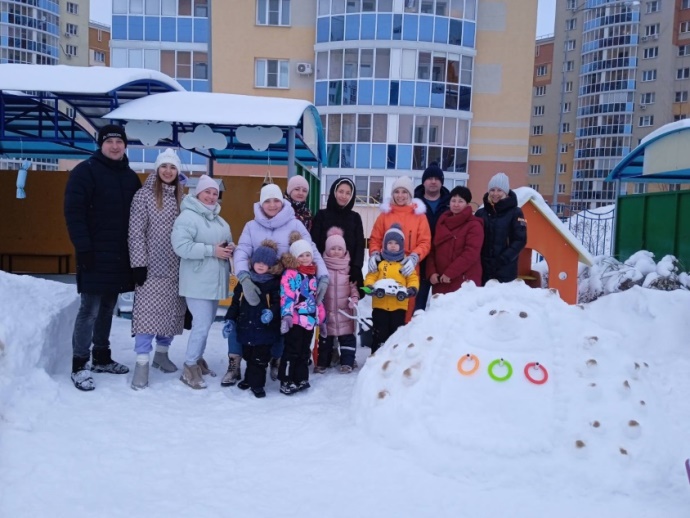 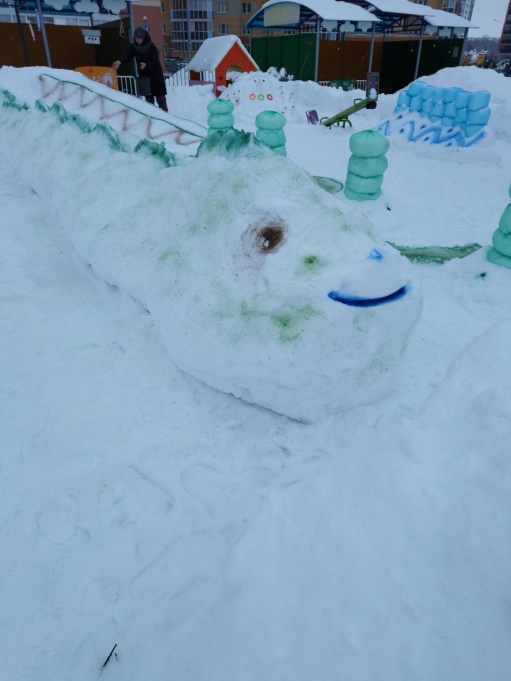 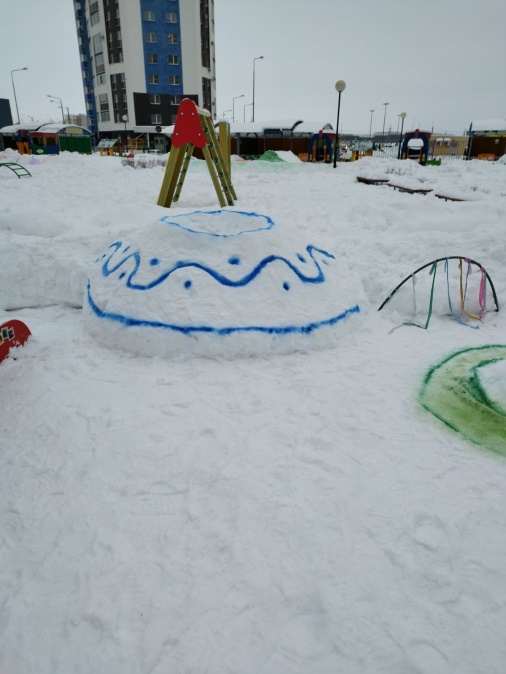 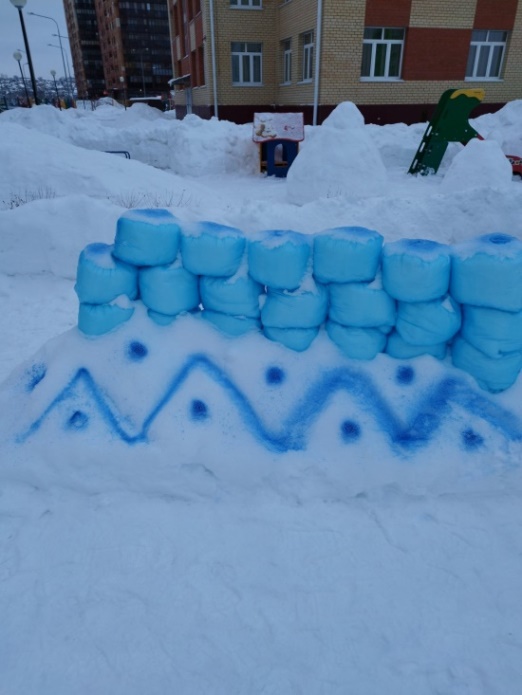 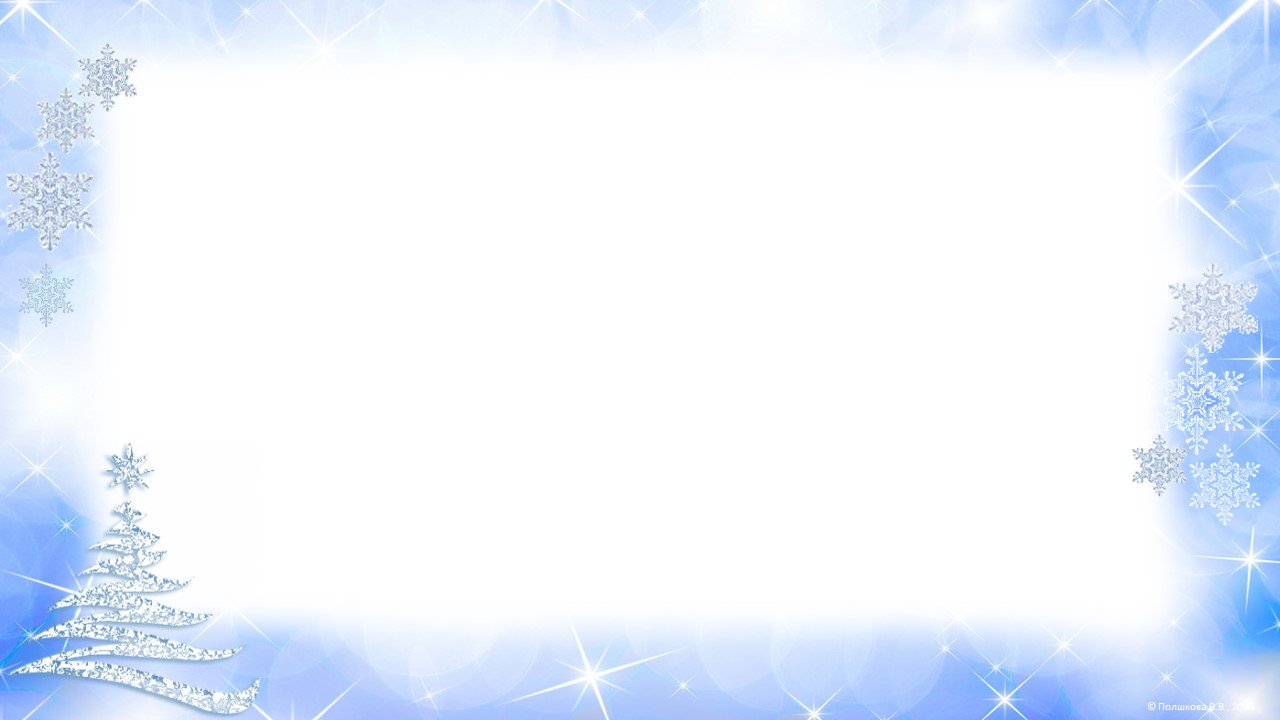 На площадке группы № 10 теперь развивает паруса величественный корабль и его смелый капитан – осьминог. Теперь отважные ребята непременно отправятся в захватывающее путешествие и будут бороздить снежные просторы.
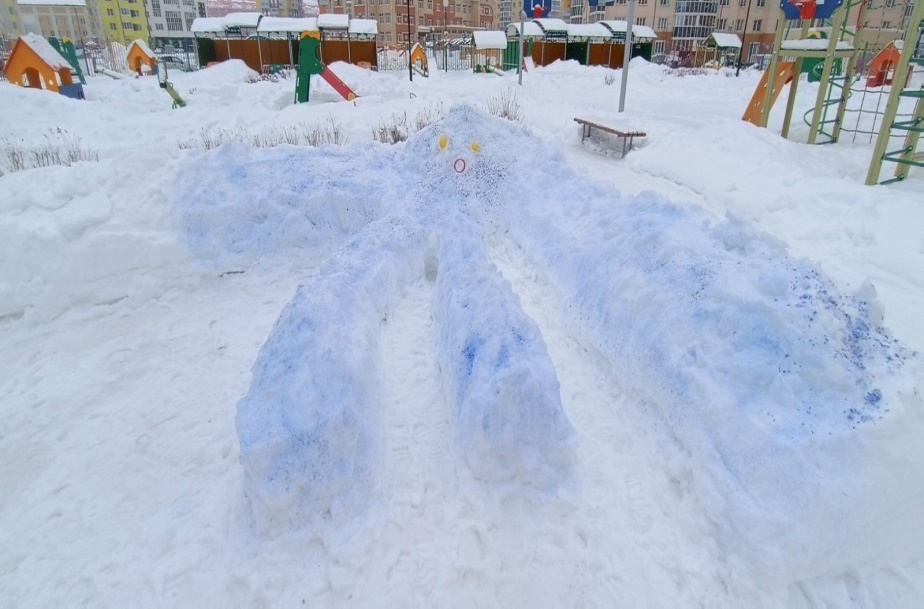 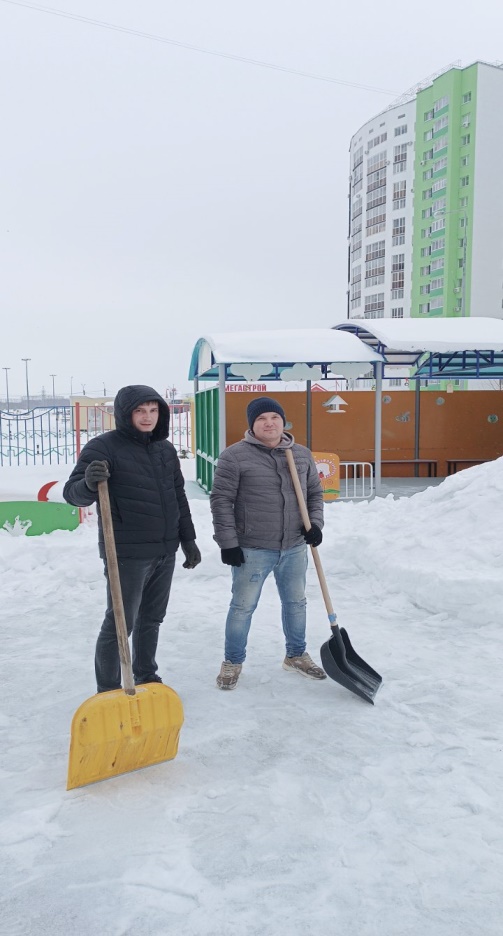 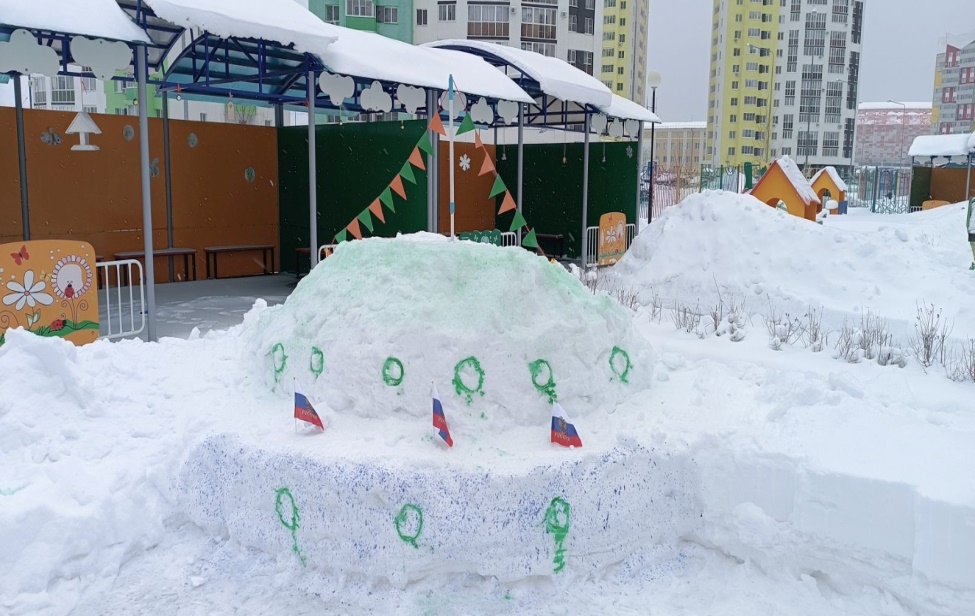 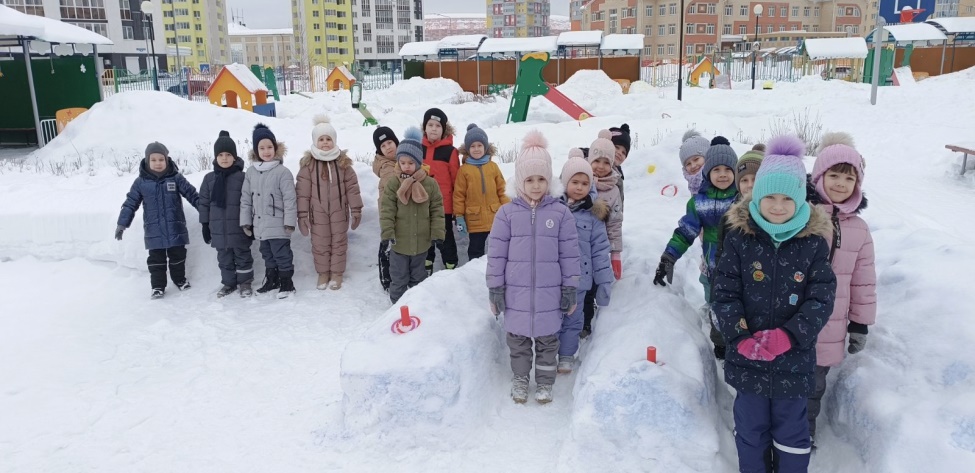 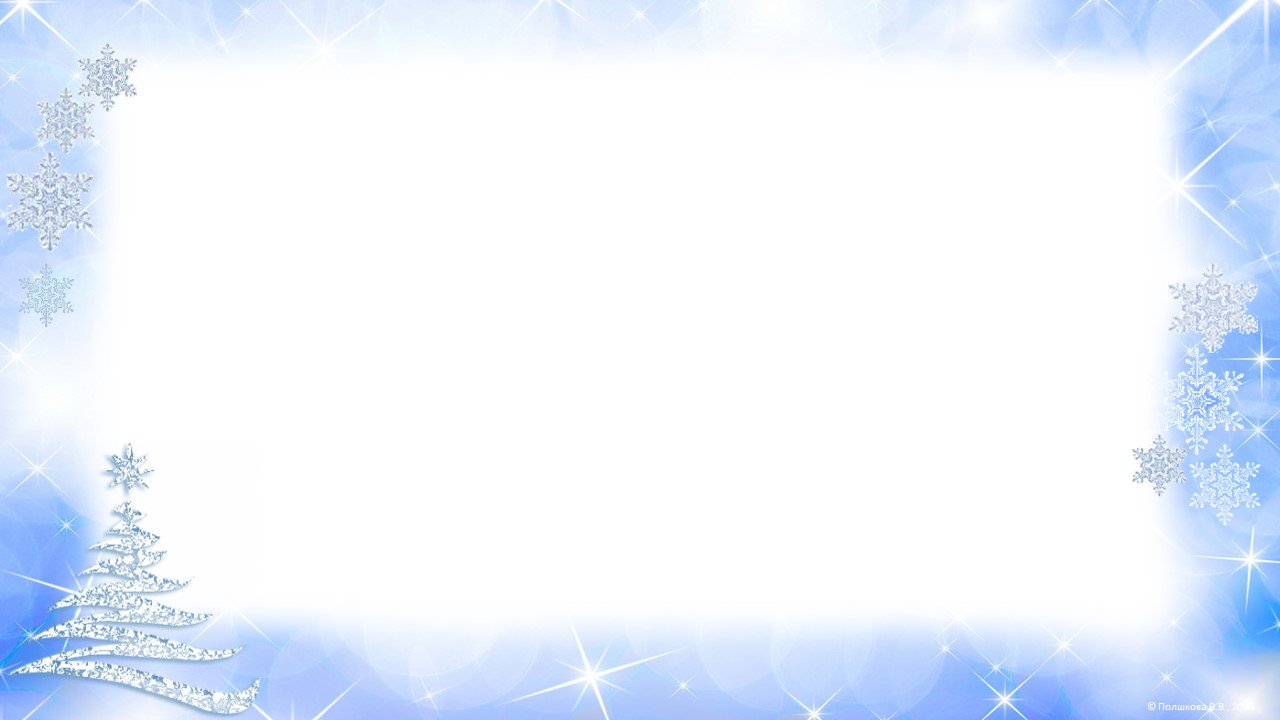 В группу № 11 бабочки прилетели.
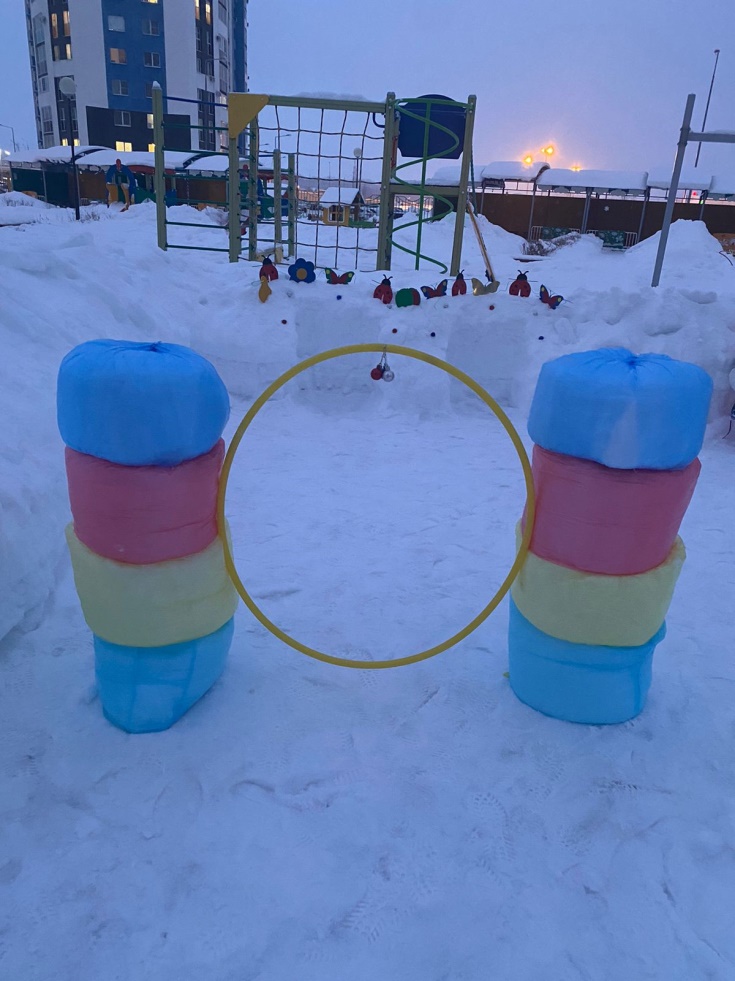 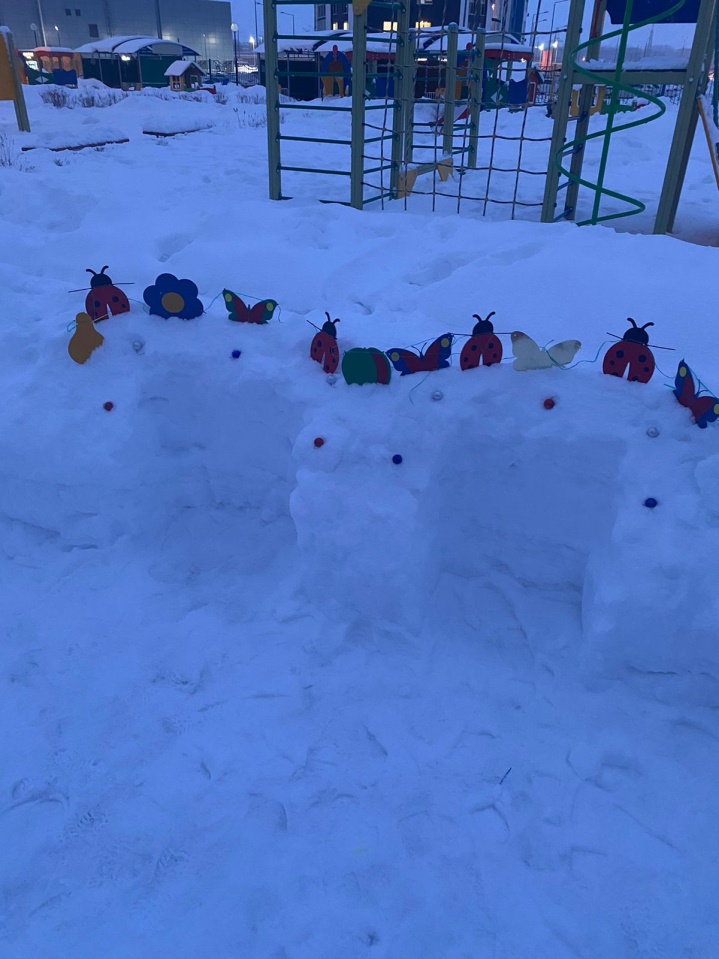 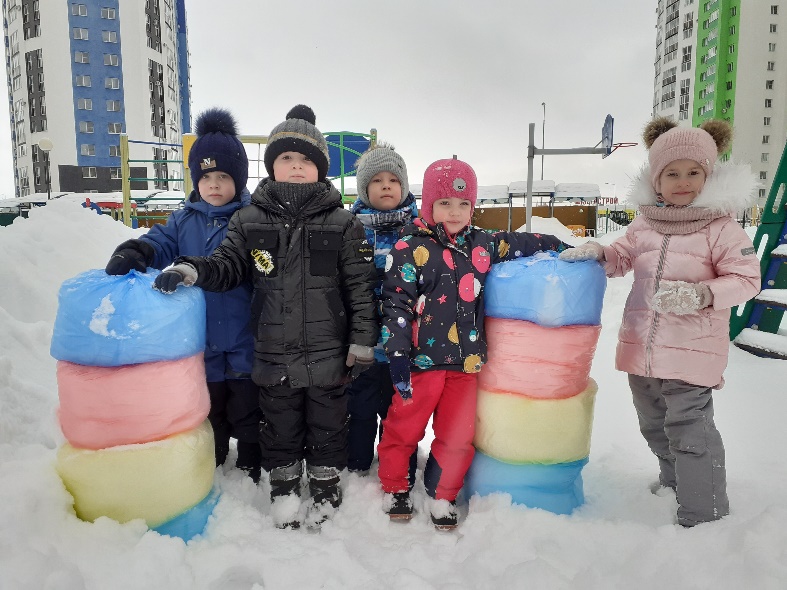 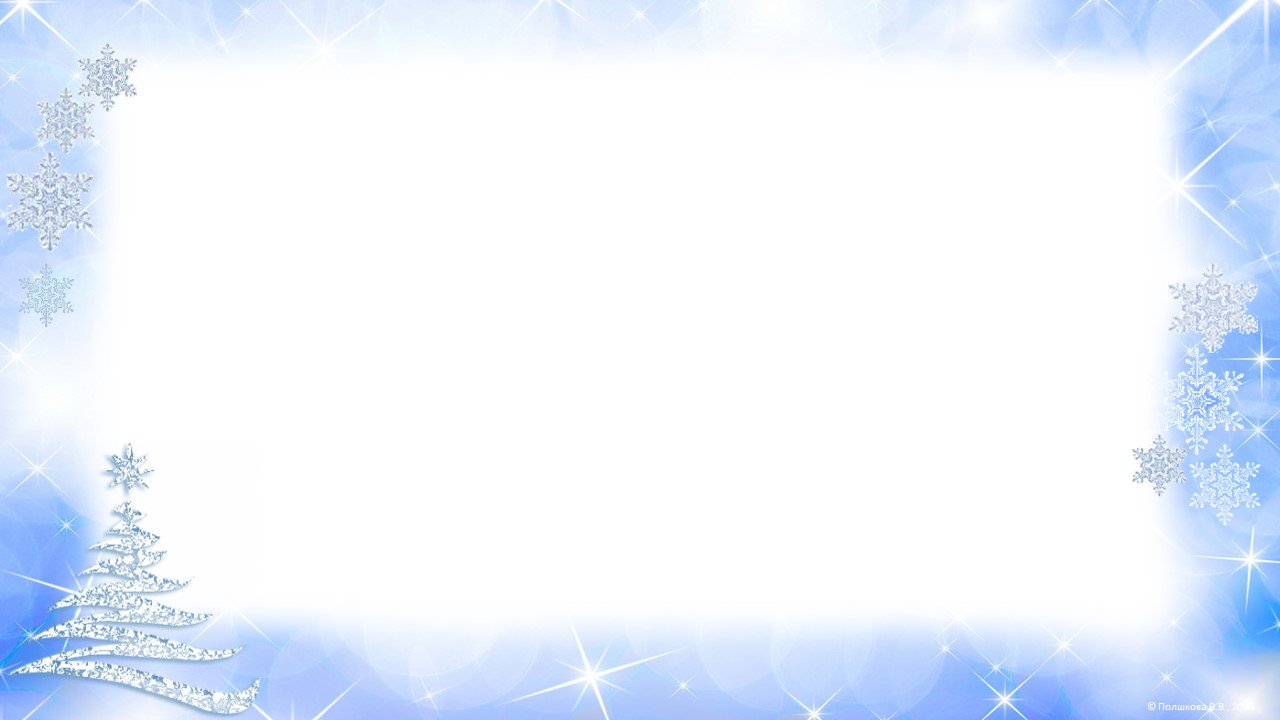 Группа № 12 любуется прекрасными зимними узорами, катается на горке, проходит лабиринт и веселые препятствия.
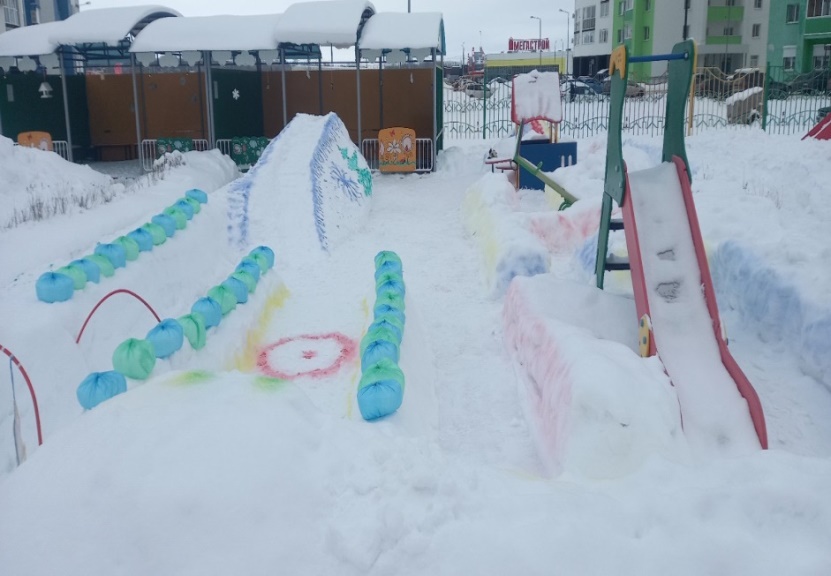 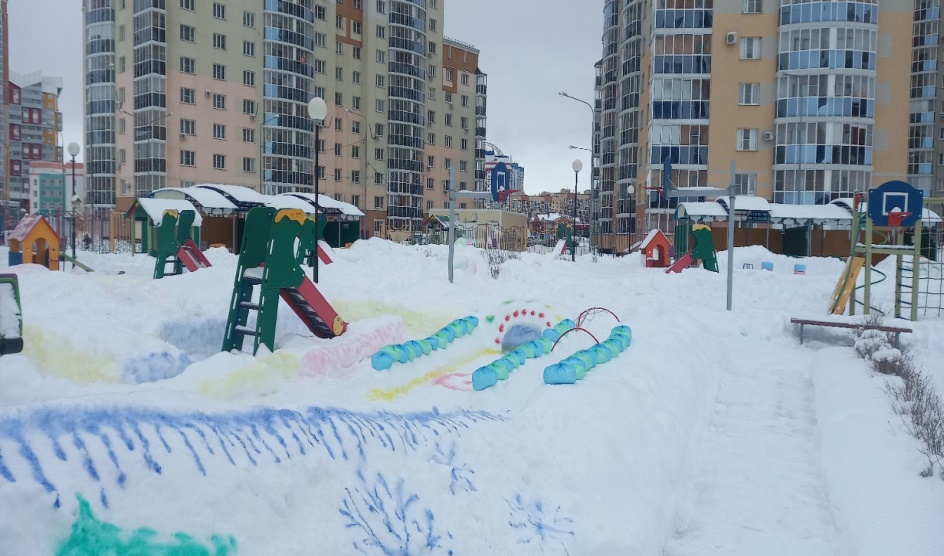 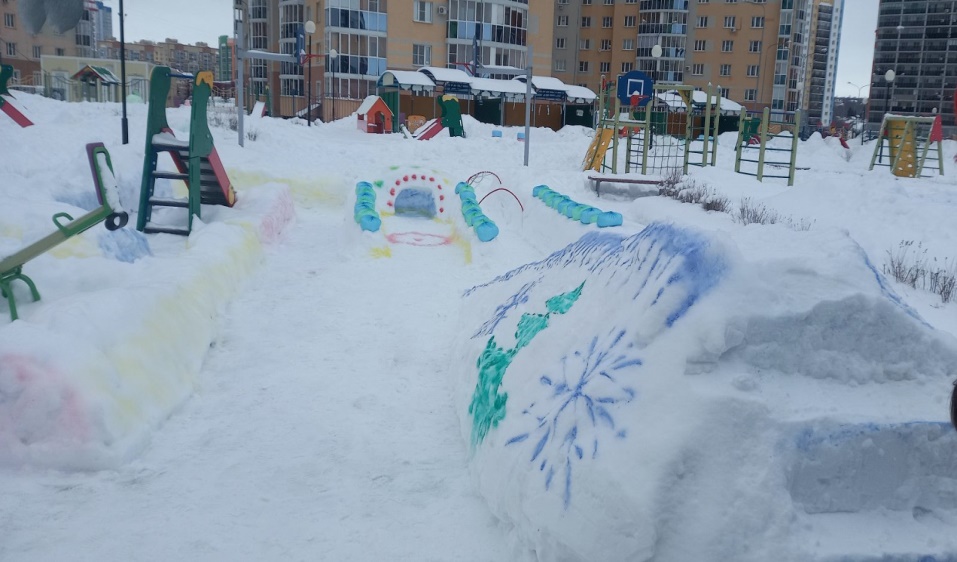 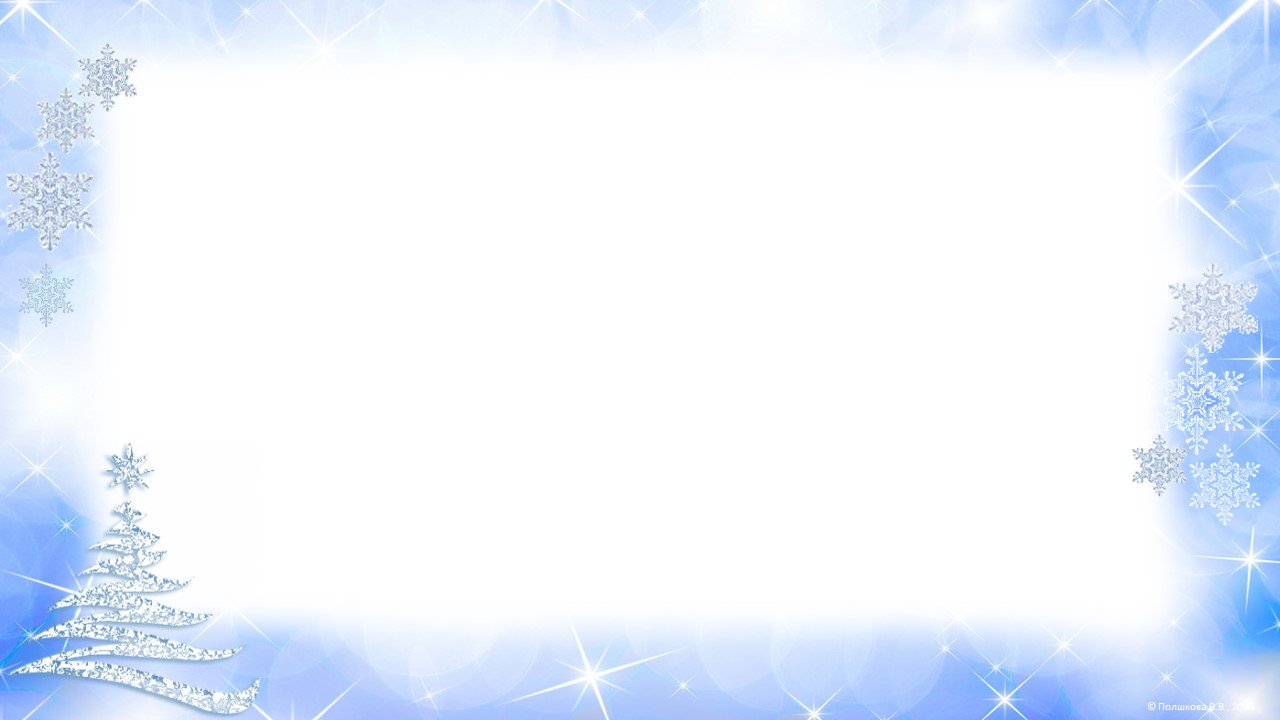 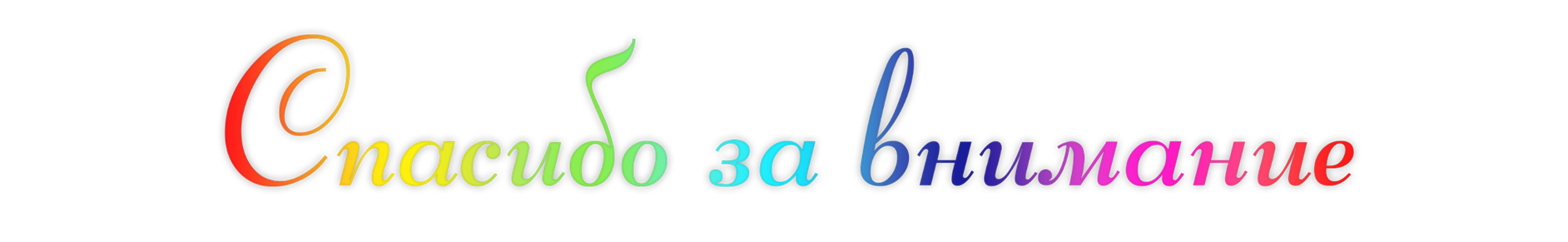